Head and neck cancerSkin cancer
Ioannis Vathiotis MD, MSc, PhD
Medical Oncologist
Third Department of Internal Medicine, Sotiria Hospital for Chest Diseases, NKUA
Head and neck cancer
Anatomical sites
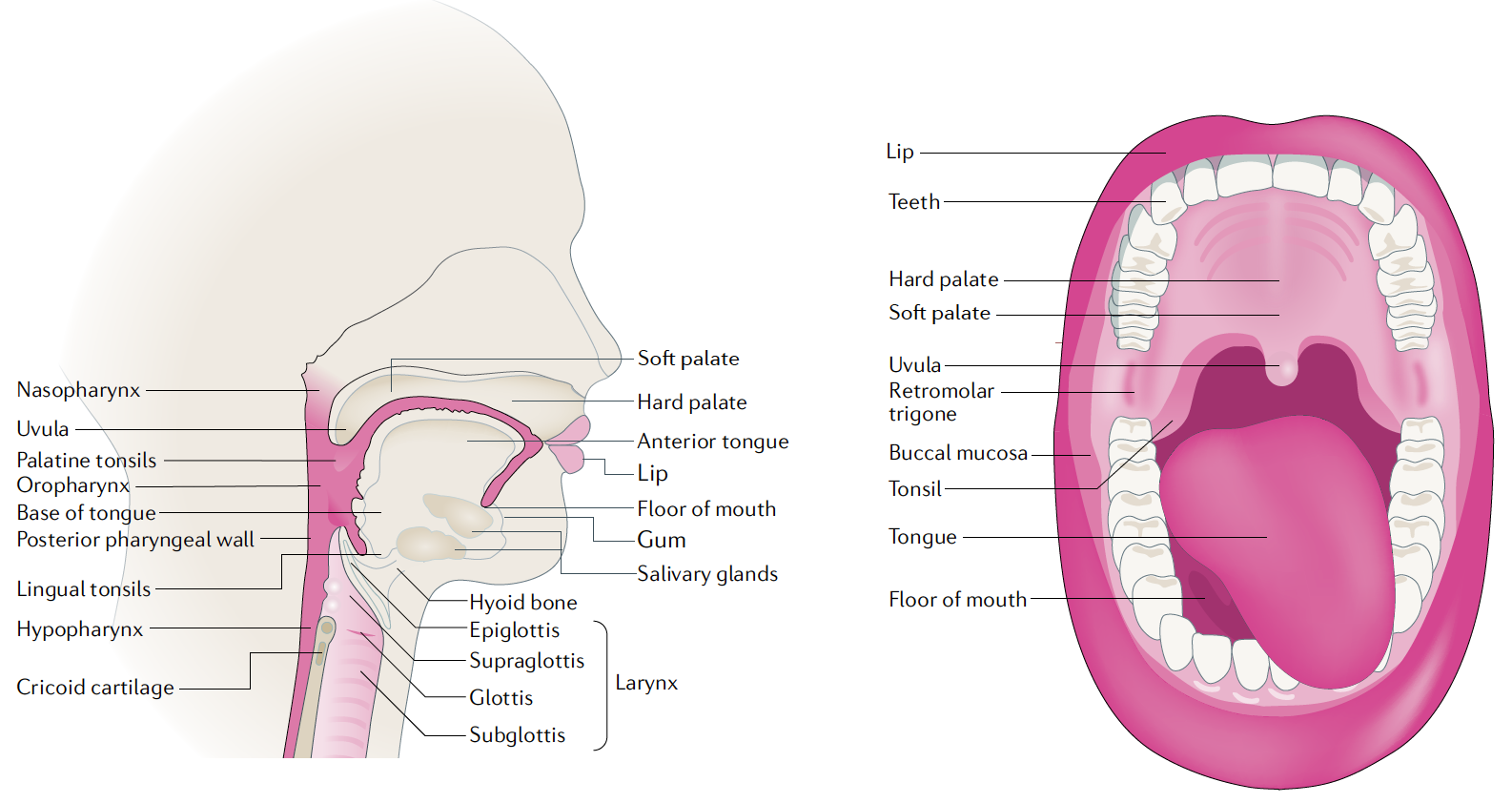 Johnson et al. 2020
Incidence
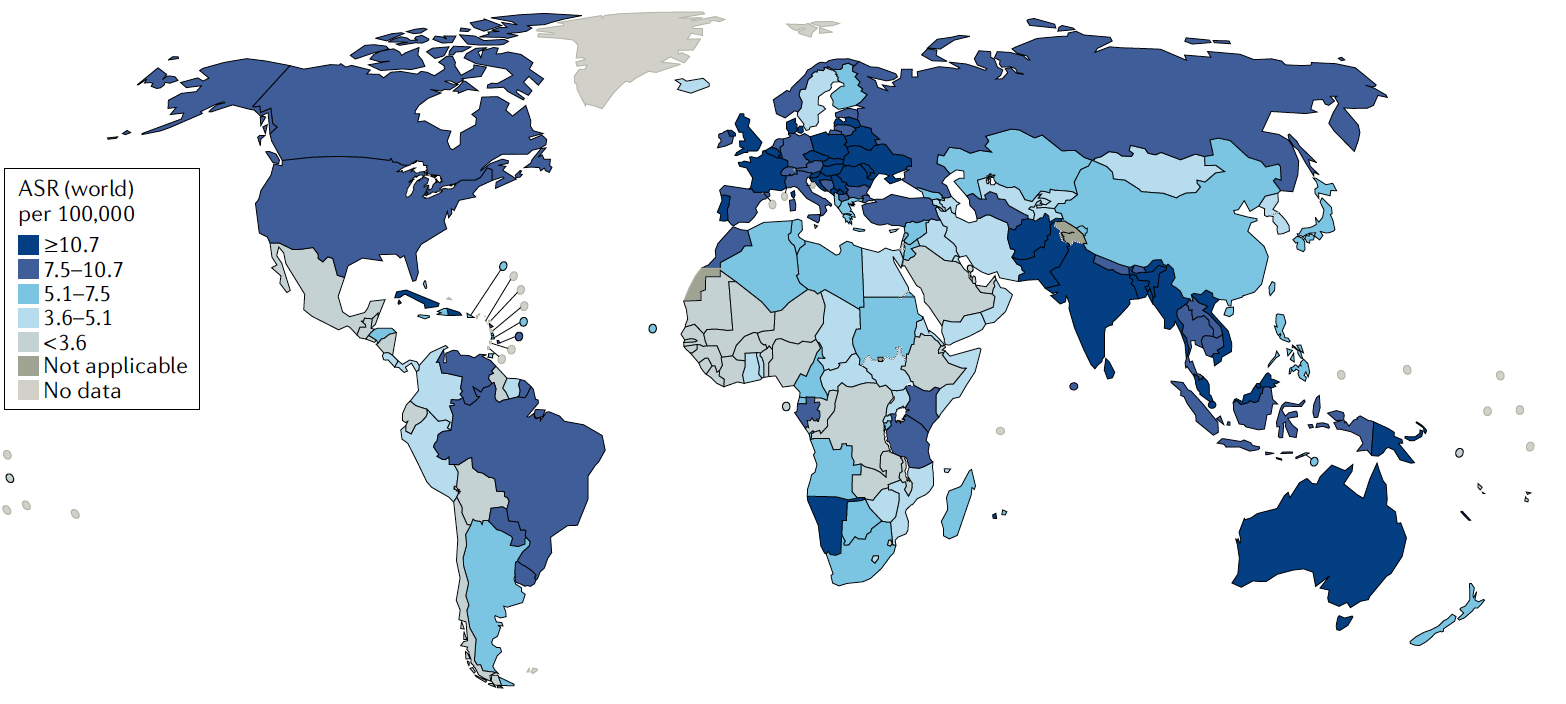 Sixth most common cancer: 4-6% of all cancers

900,000 new cases and 400,000 deaths worldwide

Incidence is rising: > 1,000,000 new cases by 2030

M/F: 2-4

Median age: 66 years (HPV-)/53 years (HPV+)
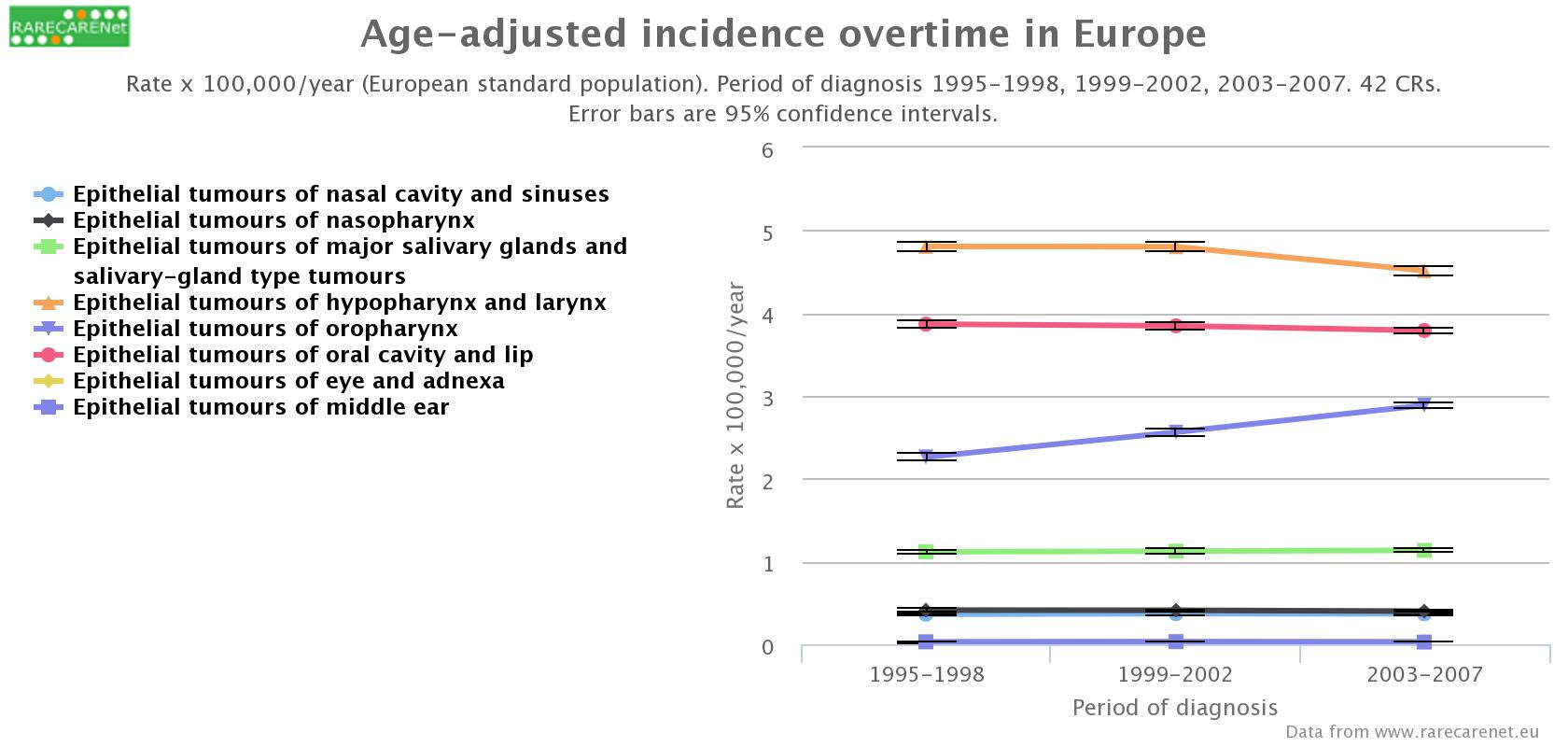 Johnson et al. 2020; www.rarecancernet.eu
Risk factors
Tobacco

Excessive alcohol consumption

HPV, EBV (NPC)

Immunodeficiency

Areca nut or “Betel quid” (India, Taiwan, China)

Genetic factors (Fanconi anemia)
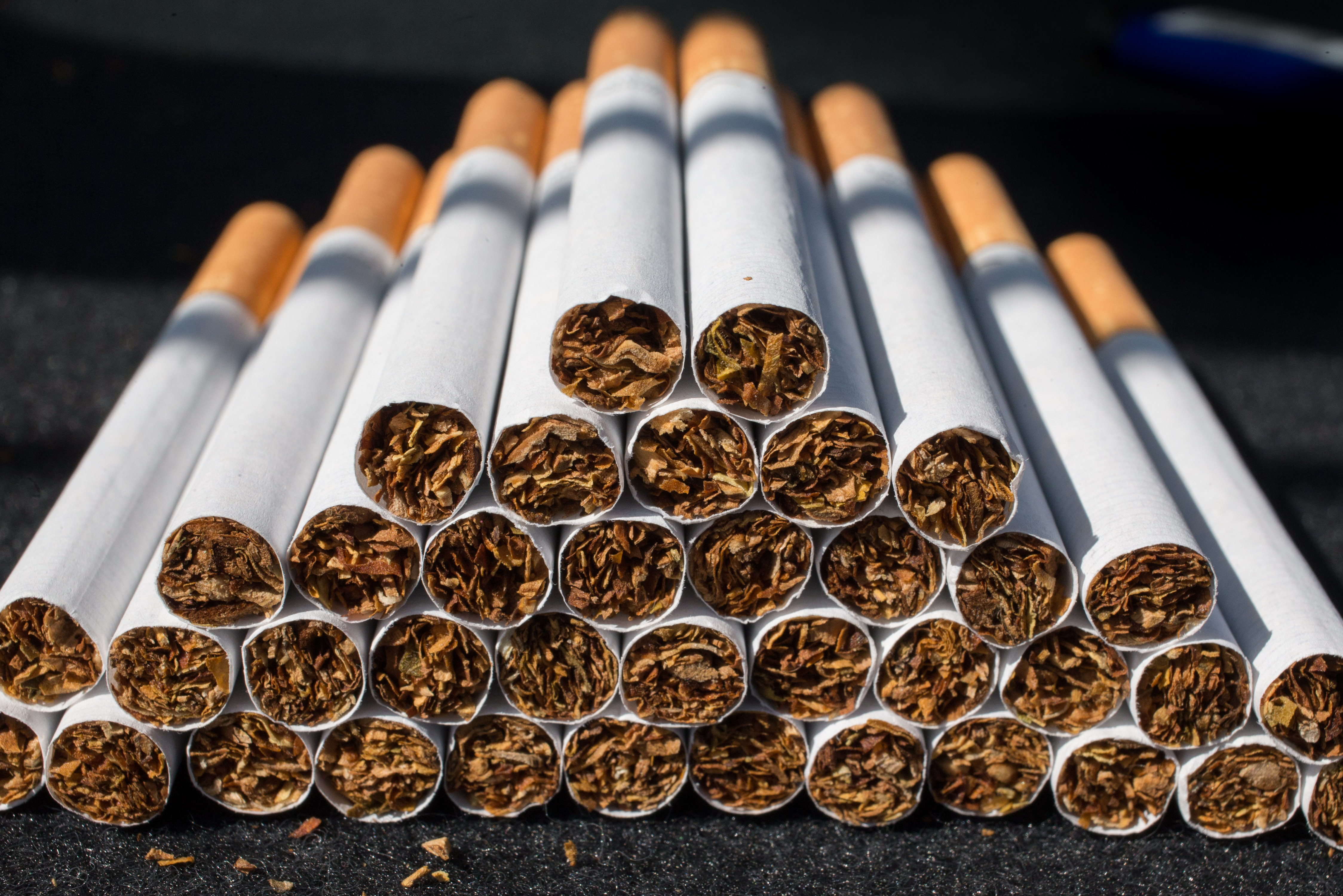 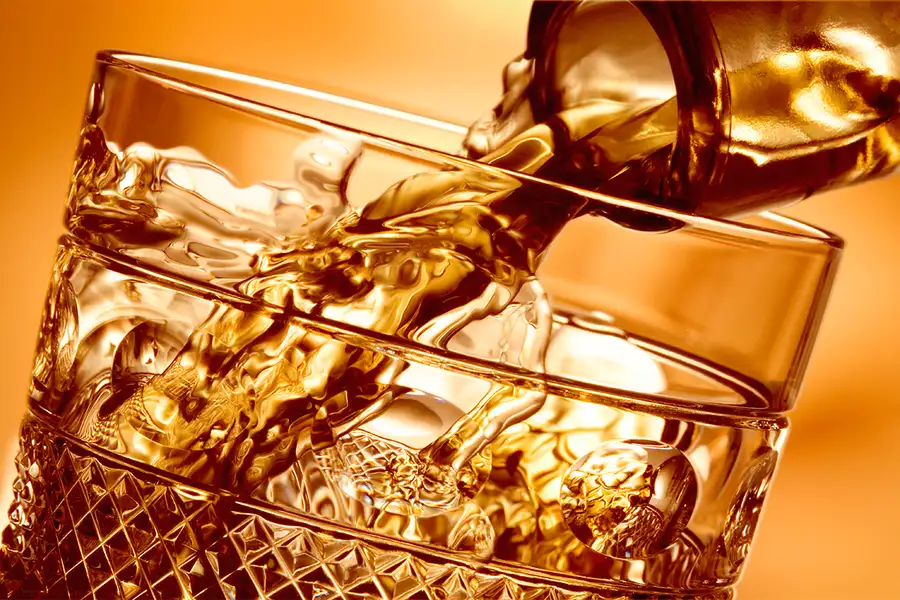 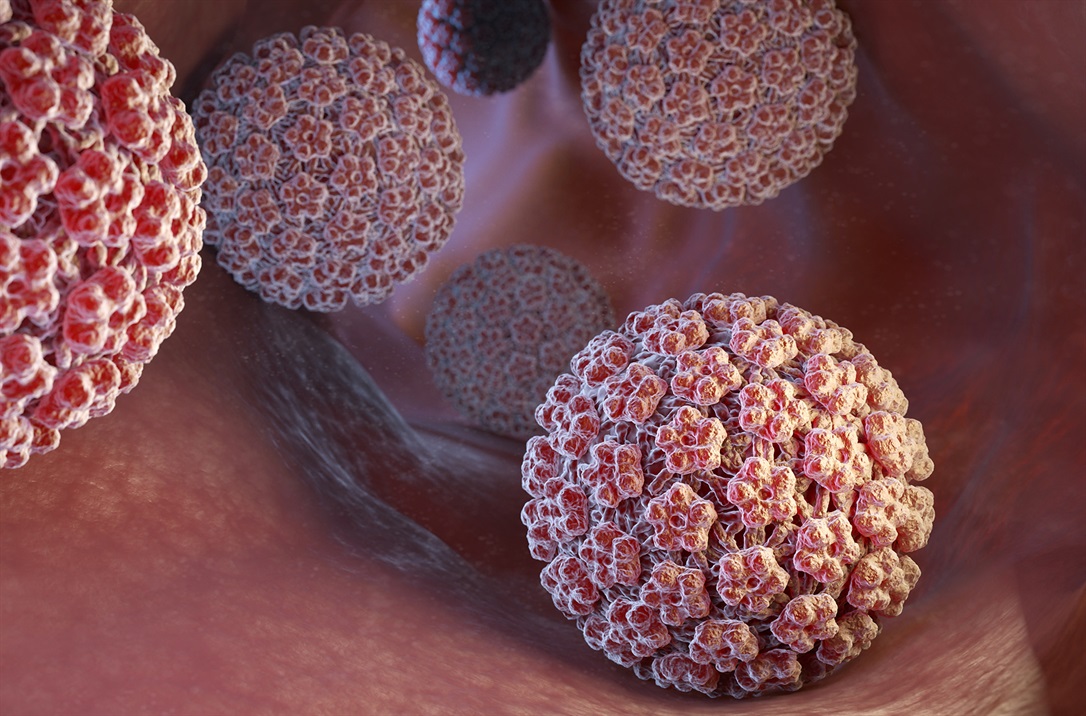 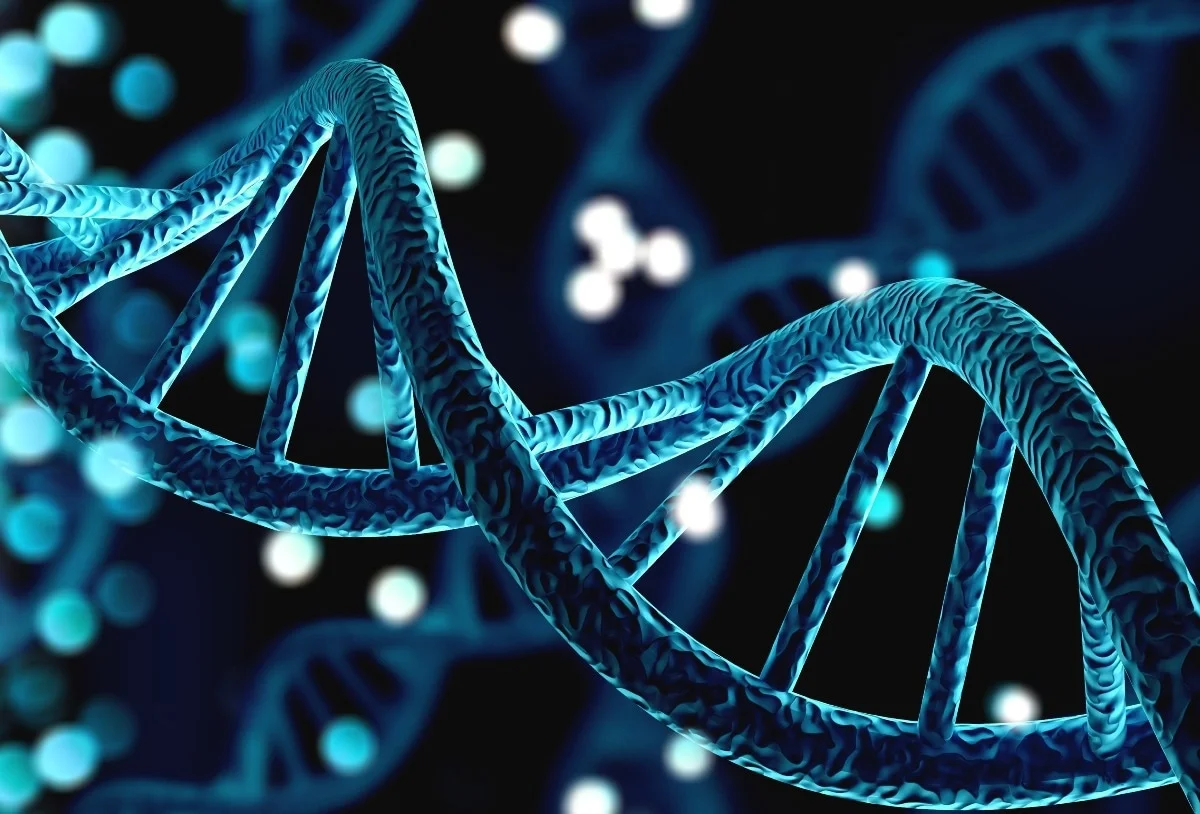 Johnson et al. 2020
Carcinogenesis in HPV- disease
Originates from the mucosal epithelial cells that line the upper aerodigestive tract

Loss of tumor suppressor genes 

Temporal sequence vs collective accumulation

“Field cancerization”: second primary tumors
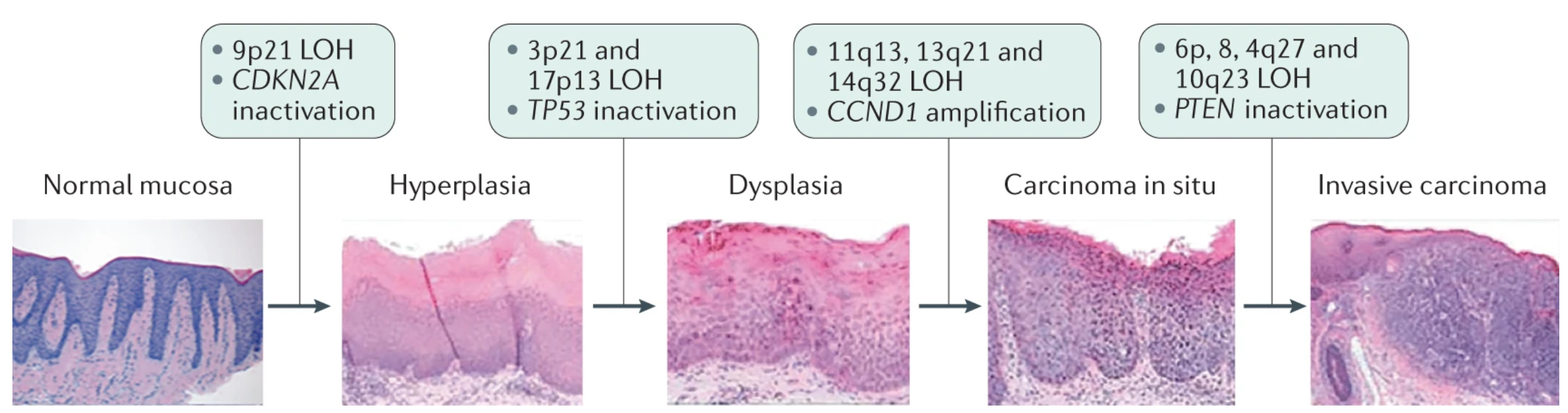 Johnson et al. 2020
HPV-driven carcinogenesis
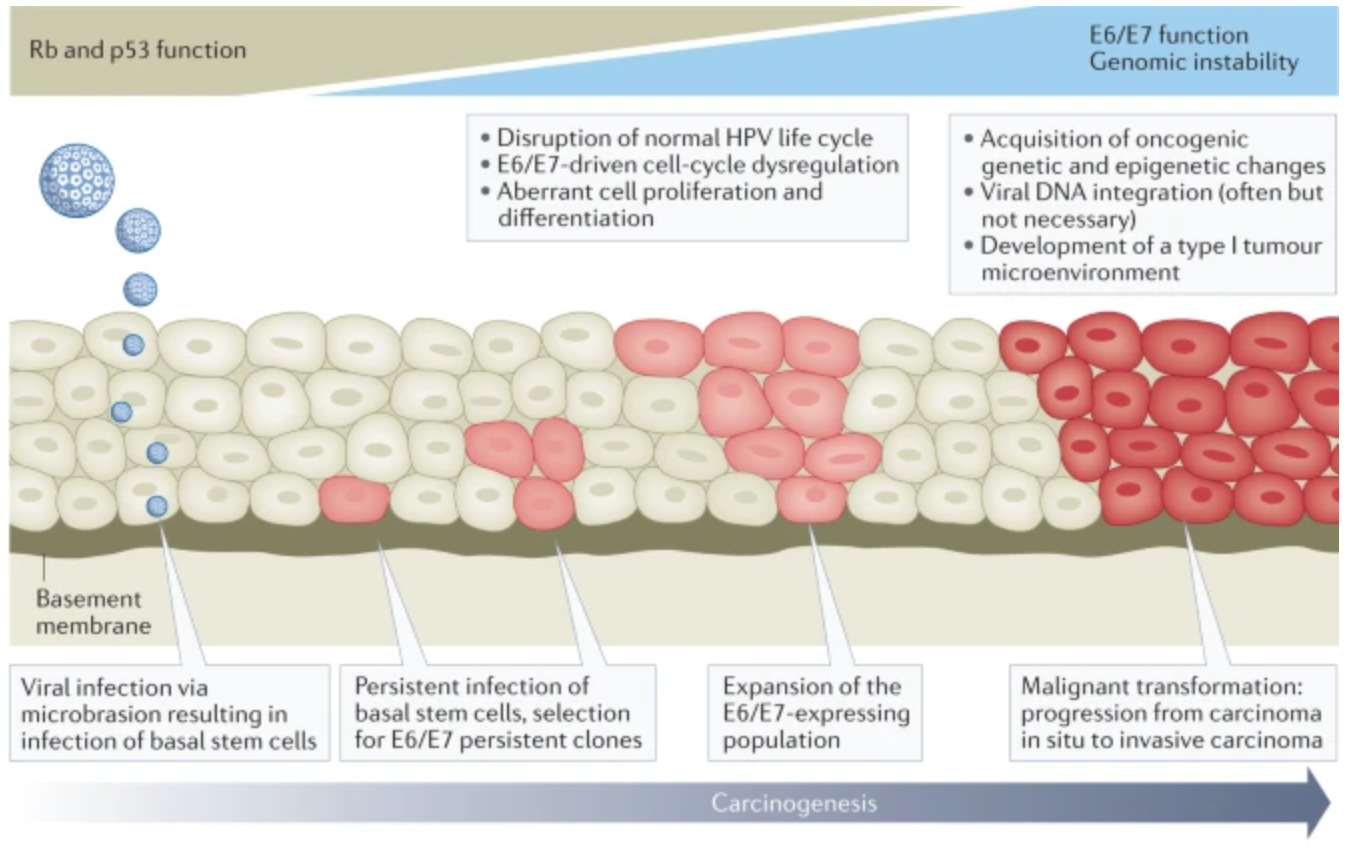 APOBEC-mediated editing of the viral genome clears the infection

Activation of the PI3K signaling pathway
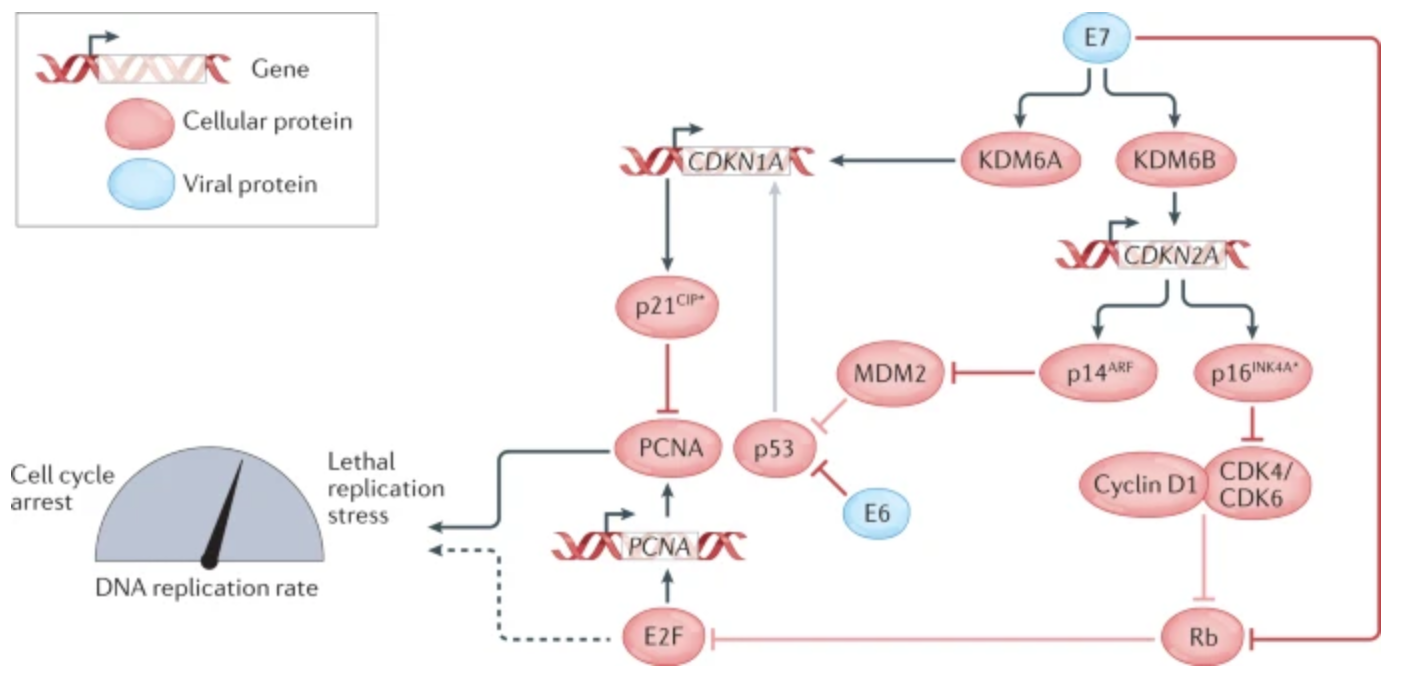 Lechner et al. 2022
HPV+ oropharyngeal squamous cell carcinoma (OPSCC)
>70% of OPSCC positive for HPV

HPV-16 (85%) >> HPV-18, HPV-31, HPV-33, HPV-52

Sexually transmitted disease, strong association with the number of lifetime oral sex partners

High-income countries, young, minimal to no smoking history

In the USA, the incidence of OPSCC in men has surpassed that of cervical cancer in women
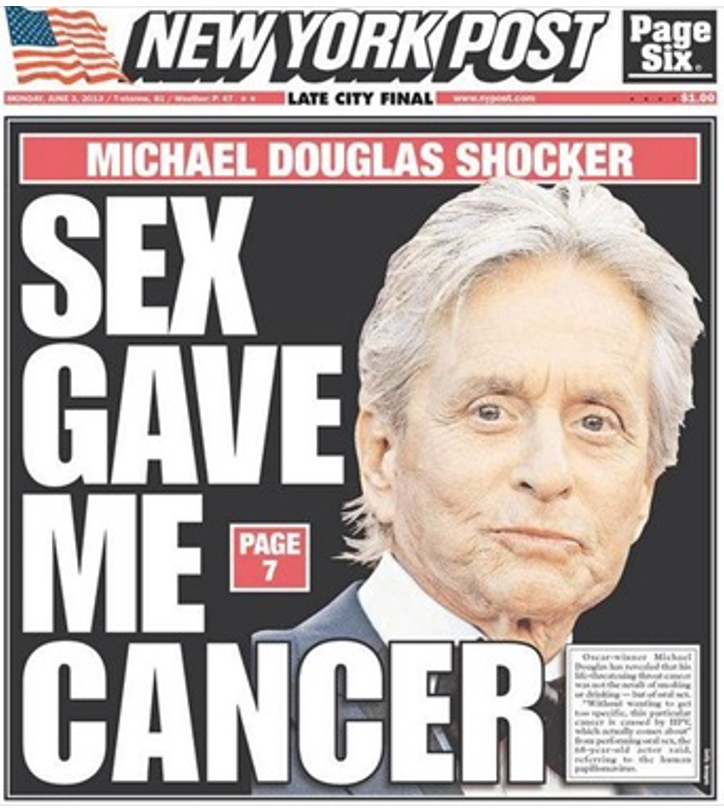 D´Souza et al. 2007; Miller et al. 2012; Gillison et al. 2006
Increasing incidence and better prognosis of HPV+ OPSCC
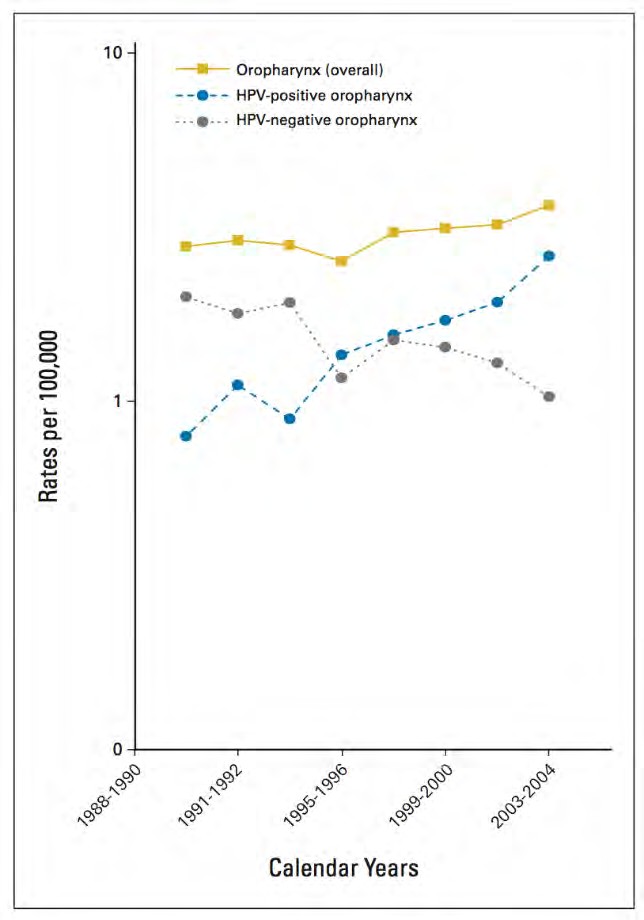 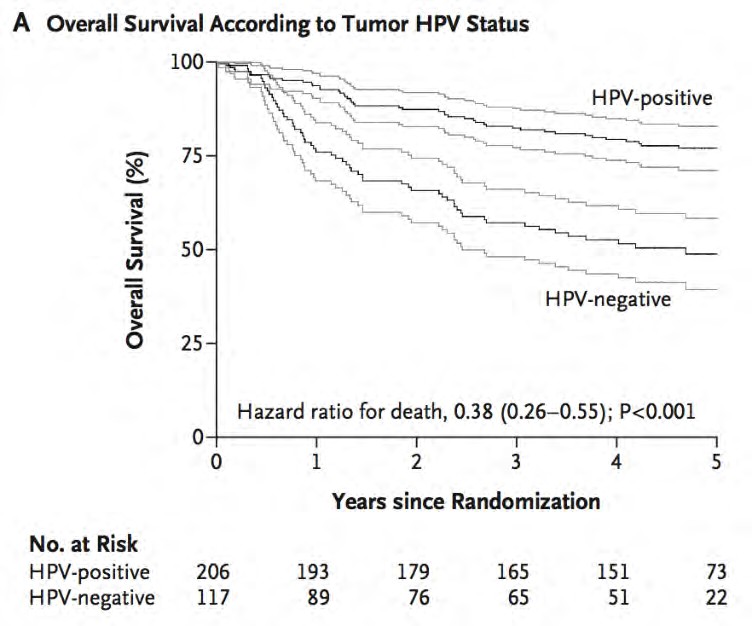 3-year OS with CRT: 82.4%, vs. 57.1%
Carvalho et al. 2005; Chaturvedi et al. 2011; Ang et al. 2010
Time-varying survival effects for HNSCC
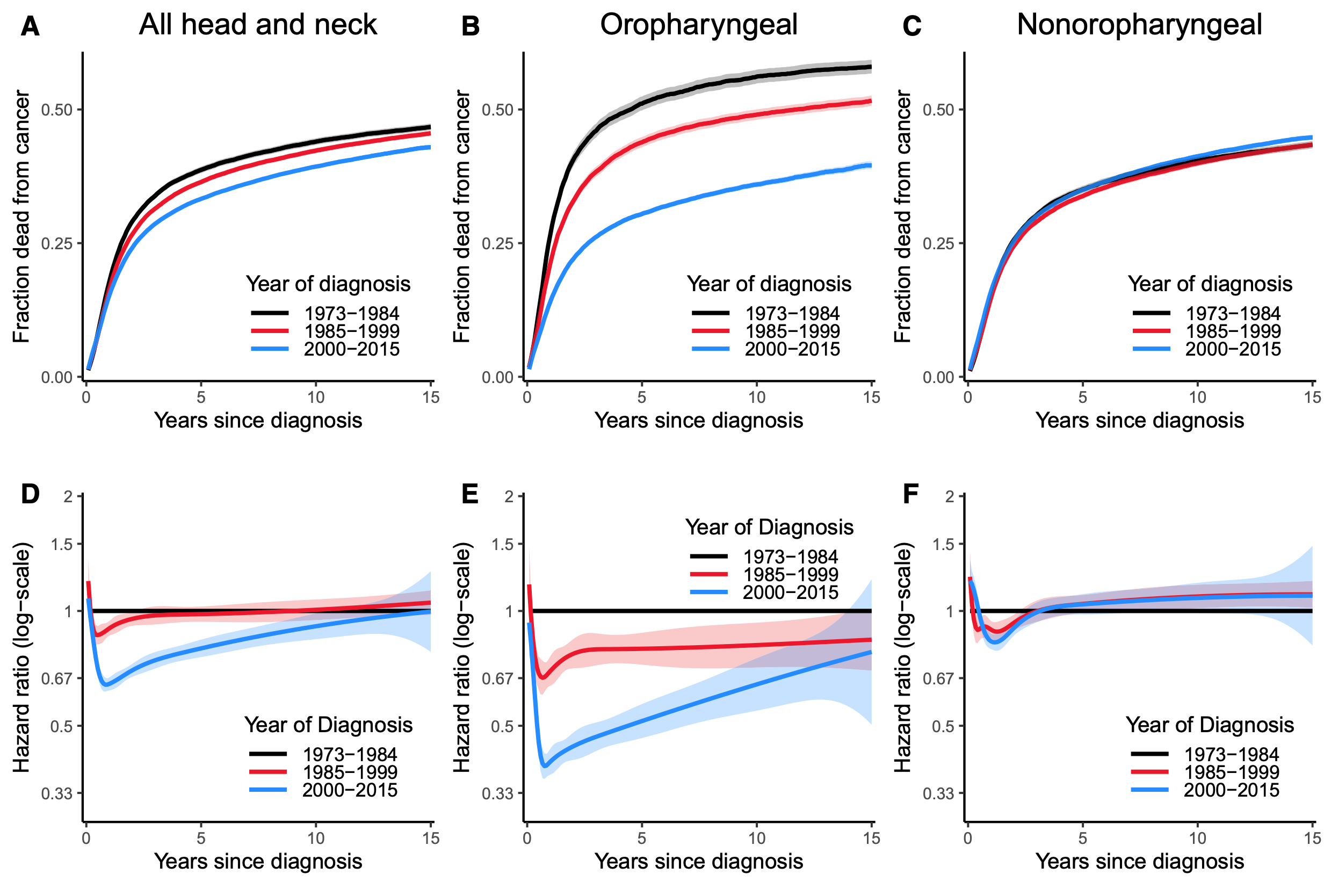 5-year OS: 55% (1992–1996) > 66% (2002–2006)
Pulte et al. 2010; Brouwer et al. 2020
Clinical presentation depends on the anatomical site and etiology
Oral cavity: Non-healing mouth sore or ulcer – early stage

HPV- Oropharynx/hypopharynx: dysphagia, odynophagia, otalgia – late stage

HPV+ Oropharynx: neck mass

Larynx: hoarseness, dyspnea

Nasopharynx: neck mass, unilateral nasal obstruction, epistaxis
Johnson et al. 2020
Diagnosis
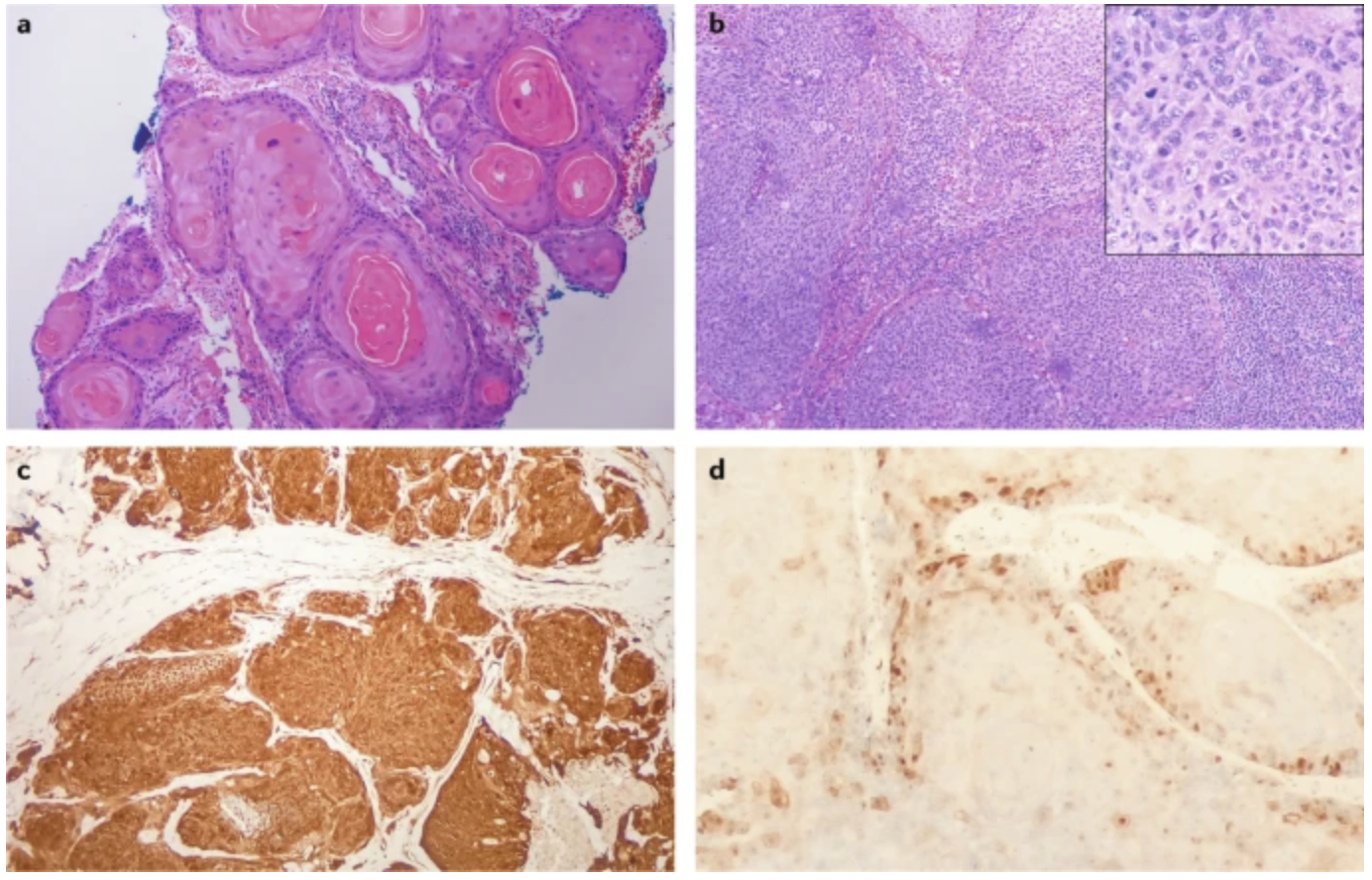 Biopsy of the primary tumor and/or neck mass: FNA > excisional (non-diagnostic, unknown primary site, concurrent non-cervical lymphadenopathy)

Routine H&E is adequate for diagnosis: >90% squamous cell carcinoma

IHC for poorly differentiated/basaloid tumors: PanCK, CK5/6, p63

HPV testing for all oropharyngeal and unknown primary tumors: p16INK4A (diffuse nuclear and cytoplasmic staining in >70% of tumor cells) - is not a direct measure of HPV infection, E6 and E7 mRNA (rtPCR), HPV DNA (PCR, ISH)
Johnson et al. 2020; Taberna et al. 2017
Tumor microenvironment
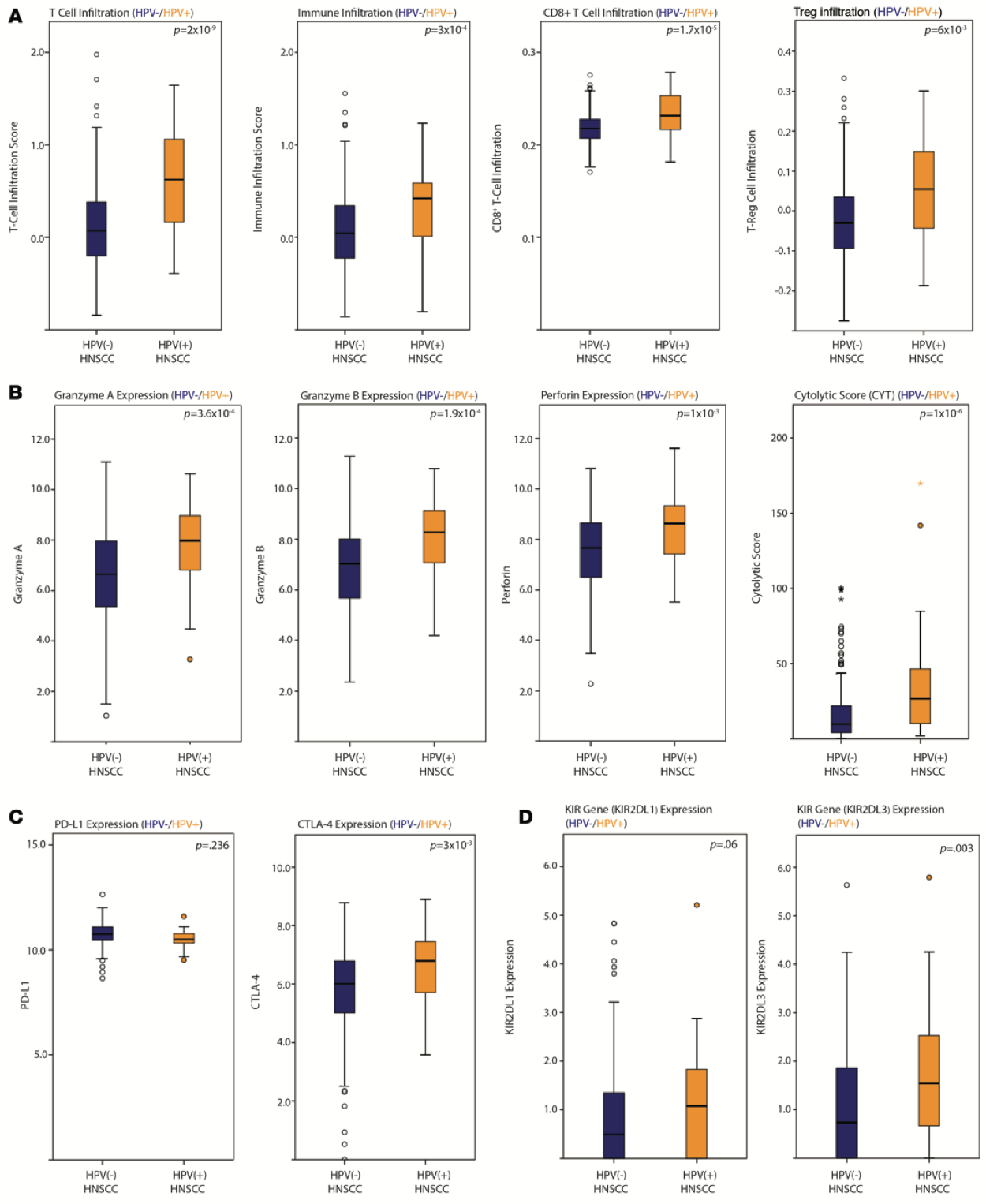 Highly immunosuppressive
Teff, NK cells vs Treg, MDSCs and M2 macrophages
Growth factors and cytokines (IL-10, TGFβ)
Decreased HLA and defects in antigen processing
Upregulation of PD-L1

Hypoxia

Oral microbiota?

Differences between HPV+ and HPV- disease
Mandal et al. 2016; Partlova et al. 2015; Ward et al. 2014
Stage and HPV status are major determinants of HNSCC prognosis

Classification of disease within each anatomical subsite

Complete head and neck exam with direct inspection of the oral cavity and fiberoptic nasopharyngolaryngoscopy, CT or MRI of the head and neck, PET/CT

Panendoscopy
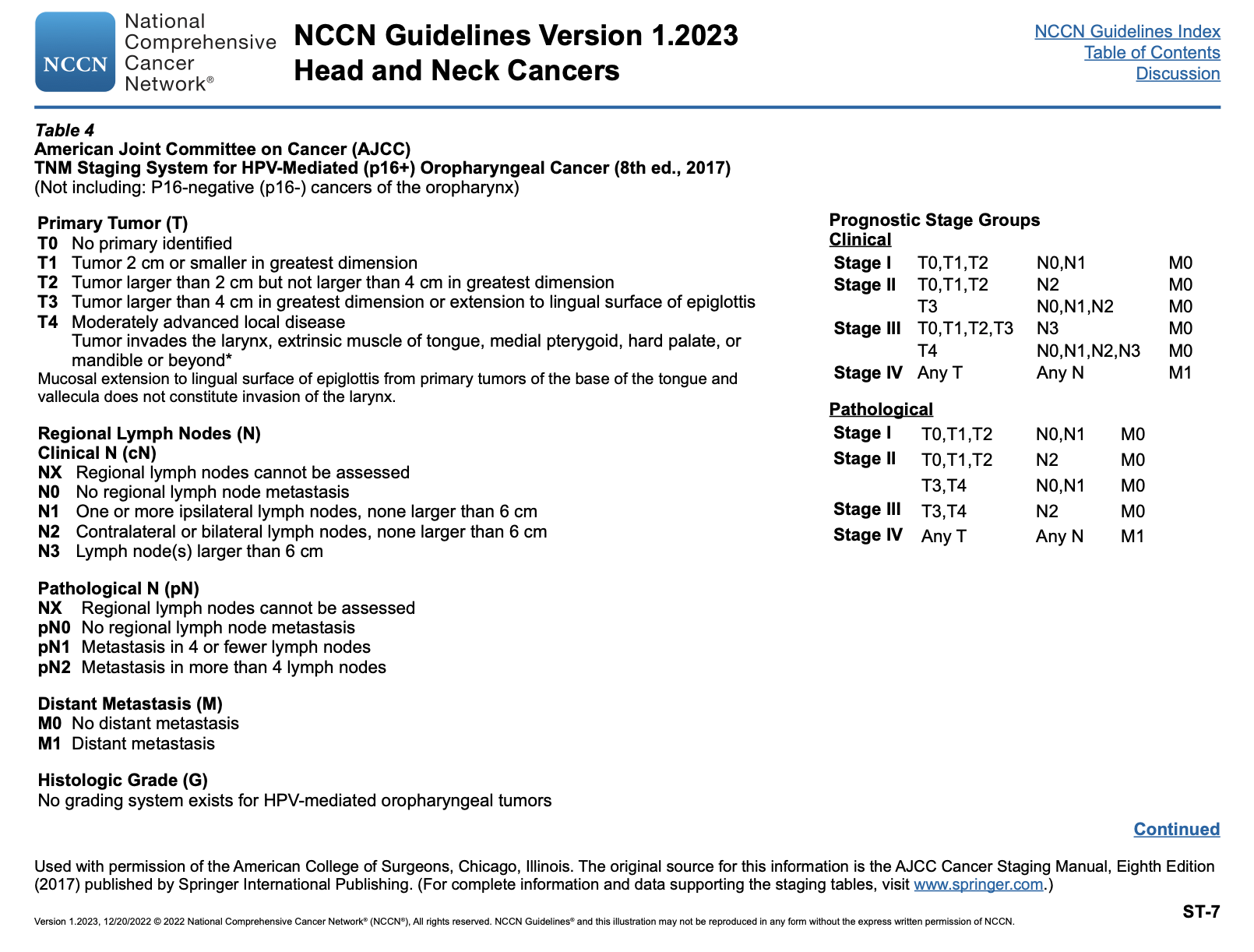 Primary prevention
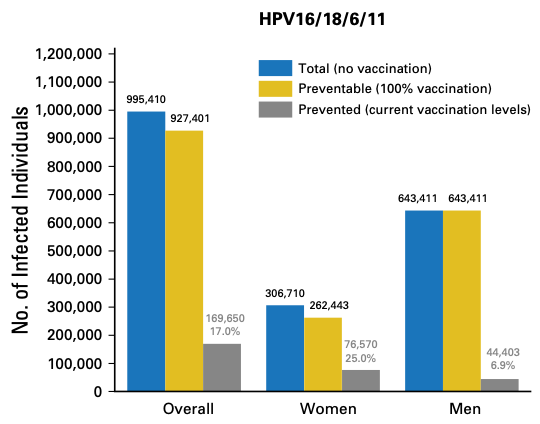 Involves interventions to reduce the incidence of disease in the first place, by decreasing exposures, altering modifiable behaviors or increasing resistance in healthy people who are at risk

Tobacco cessation

Vaccination against HPV
The US CDC recommends HPV vaccination for all children and adults aged 9–26 years 
The FDA approved HPV vaccination for adults aged 27–45 years who had not been adequately vaccinated earlier
Johnson et al. 2020; Chatuverdi et al. 2018
Secondary prevention
Refers to the early detection of latent, asymptomatic disease and subsequent interventions to halt disease progression to a harmful state; typically involves screening, such as mammography or Papanicolaou smears

HPV- HNSCC: chronic exposure to carcinogens > “field cancerization”: high risk of a second primary tumor; chemoprevention?

OPLs (leukoplakia, erythroplakia and dysplastic leukoplakia) are associated with an increased risk of HPV- HNSCC – most do not transform into invasive cancer

No validated tool exists for screening for HPV+ HNSCC
Johnson et al. 2020; Chan et al. 2017
Management of early-stage disease
All patients with HNSCC should be treated in high-volume centers by experienced multidisciplinary teams

The treatment approach is guided by anatomical subsite, stage, patient age/performance status/comorbidities, local expertise, functional considerations and patient wishes

Localized disease: one treatment modality vs locally advanced disease: multimodality treatment (surgery, radiation and systemic therapy) with curative intent

Pathological features indicative of increased risk of recurrence include extra-nodal extension and positive surgical margins > concurrent chemoradiotherapy with cisplatin

In the event of treatment failure after single modality radiation or surgery salvage with the alternative modality offers a high chance of cure
Johnson et al. 2020
Recurrent/metastatic disease: KEYNOTE-048
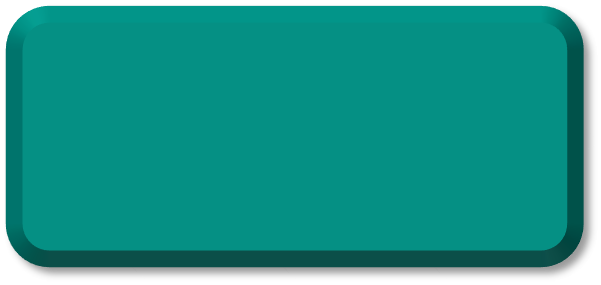 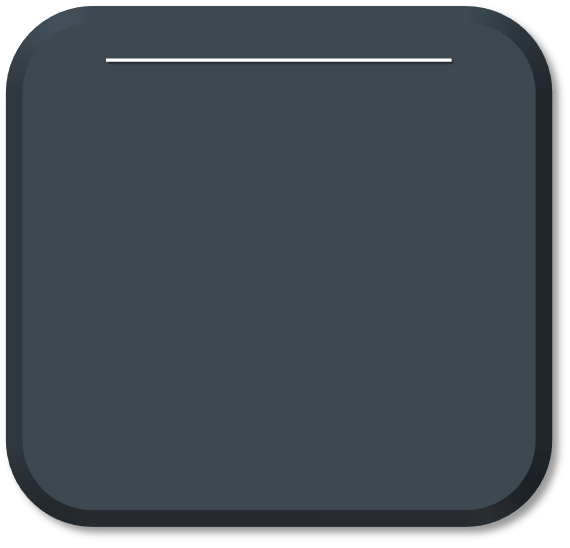 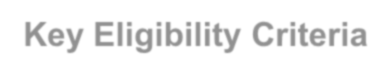 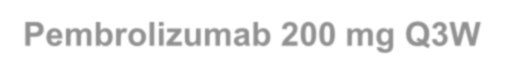 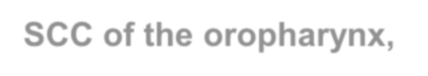 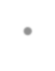 Key Eligibility Criteria
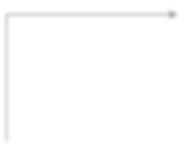 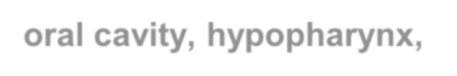 Pembrolizumab  Monotherapy
Pembrolizumab 200 mg Q3W
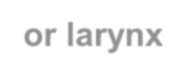 SCC of the oropharynx,  oral cavity, hypopharynx,  or larynx
R/M disease incurable by
local therapies
ECOG PS 0 or 1
Tissue sample for PD-L1  assessmenta
Known p16 status in the
oropharynxb
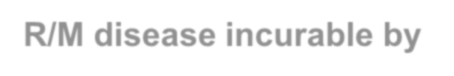 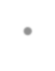 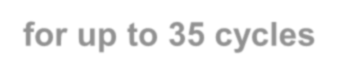 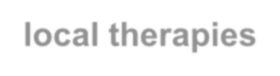 for up to 35 cycles
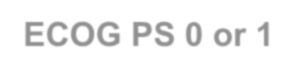 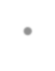 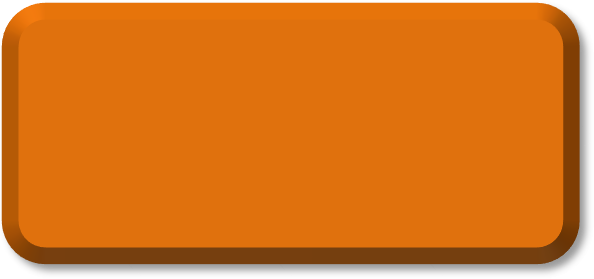 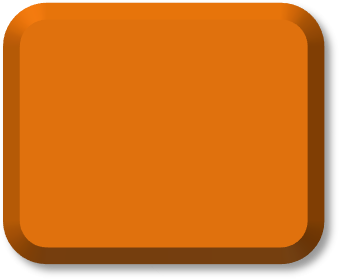 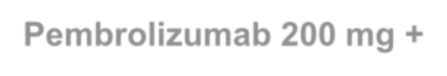 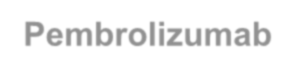 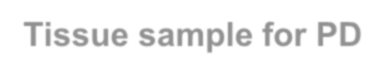 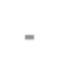 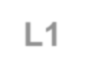 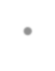 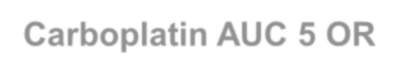 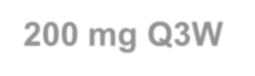 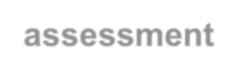 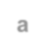 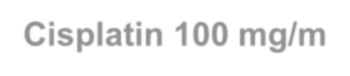 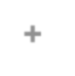 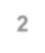 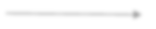 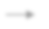 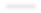 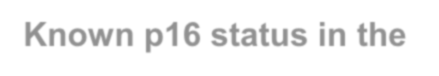 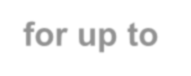 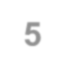 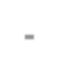 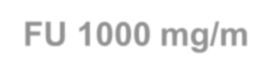 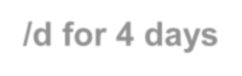 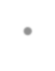 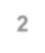 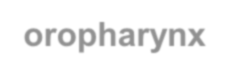 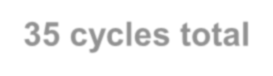 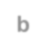 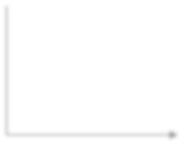 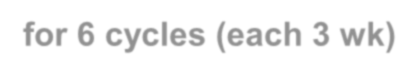 Pembrolizumab 200 mg +  Carboplatin AUC 5 OR  Cisplatin 100 mg/m2 +
5-FU 1000 mg/m2/d for 4 days
for 6 cycles (each 3 wk)
Pembrolizumab  200 mg Q3W
for up to  35 cycles total
Pembrolizumab
+ Chemotherapy
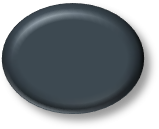 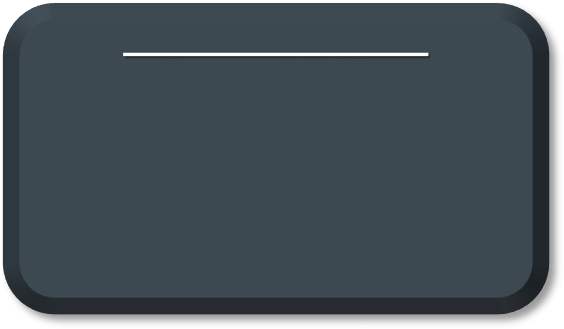 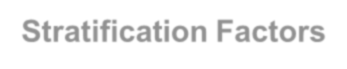 R  1:1:1
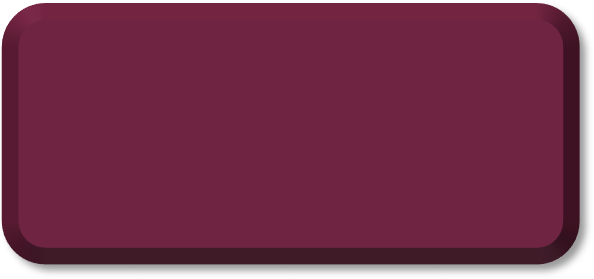 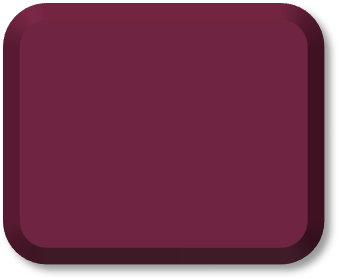 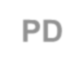 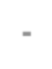 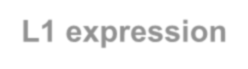 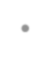 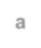 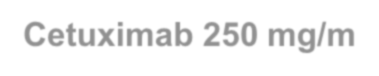 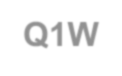 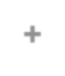 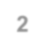 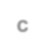 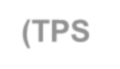 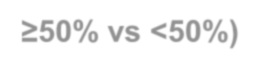 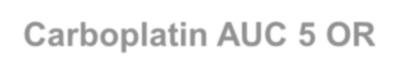 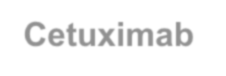 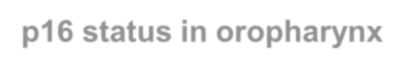 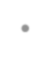 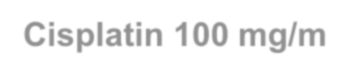 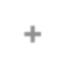 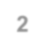 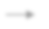 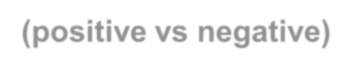 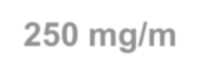 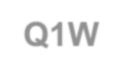 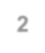 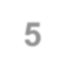 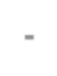 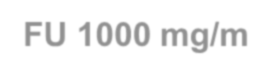 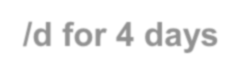 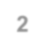 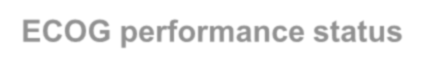 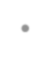 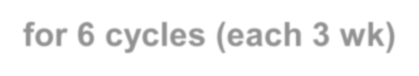 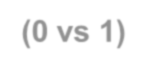 Stratification Factors
PD-L1 expressiona  (TPS ≥50% vs <50%)
p16 status in oropharynx
(positive vs negative)
ECOG performance status  (0 vs 1)
Cetuximab 250 mg/m2 Q1Wc +  Carboplatin AUC 5 OR  Cisplatin 100 mg/m2 +
5-FU 1000 mg/m2/d for 4 days
for 6 cycles (each 3 wk)
Cetuximab  250 mg/m2 Q1W
EXTREME
aAssessed using the PD-L1 IHC 22C3 pharmDx assay (Agilent). TPS = tumor proportion score = % of tumor cells with membranous PD -L1 expression. bAssessed using the CINtec p16  Histology assay (Ventana); cutpoint for positivity = 70%. cFollowing a loading dose of 400 mg/m2.
Burtness et al. 2019
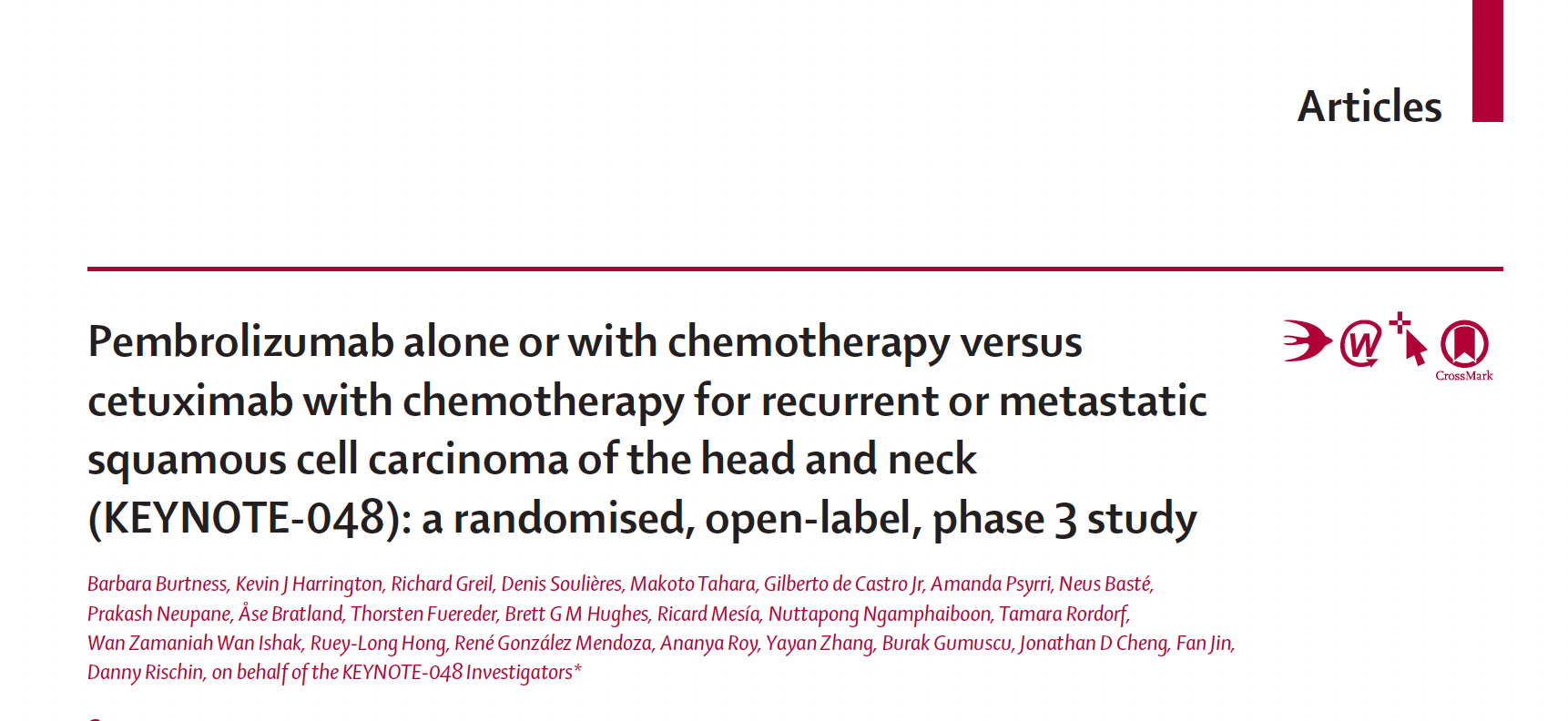 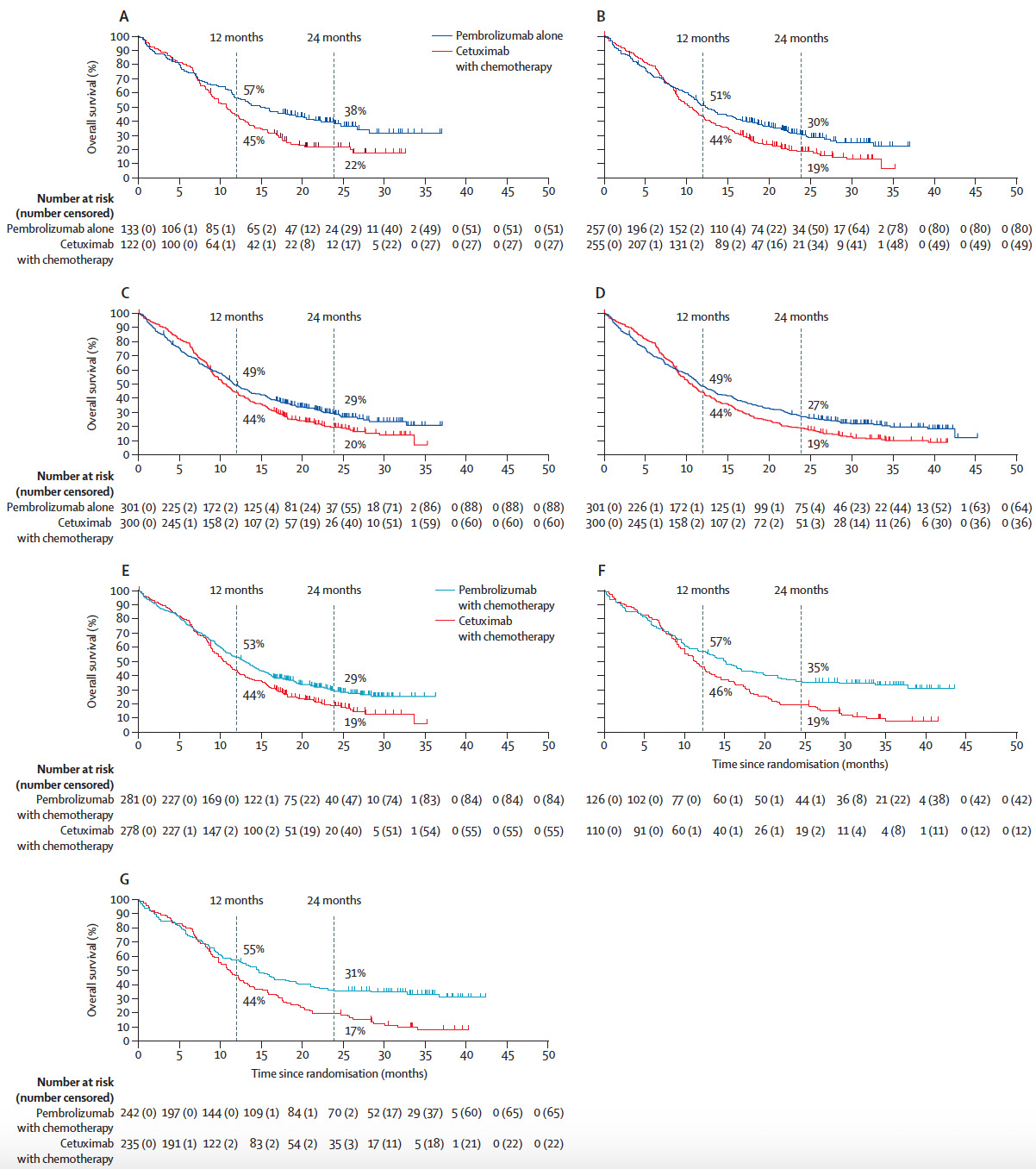 CPS ≥20
CPS ≥1
Total
Total
Increased PD-L1 expression associated with benefit from pembrolizumab

Early exposure to pembrolizumab might induce durable alterations in the tumor microenvironment, altering the natural history of HNSCC and sensitizing it to subsequent therapy
Total
CPS ≥20
CPS ≥1
Burtness et al. 2019
Survivorship: living with, through and beyond HNSCC
Different physical, emotional, functional and social sequelae, occupational dysfunction, as well as profound effect on the families

Second highest rate of suicide among survivors (63.4/100,000): psychological distress and compromised QOL

Swallowing and speech impairments occur in most HNSCC survivors
Verdonck-de Leeuw et al. 2014; Quinten et al. 2009; Rettig et al. 2016
Anatomical sites
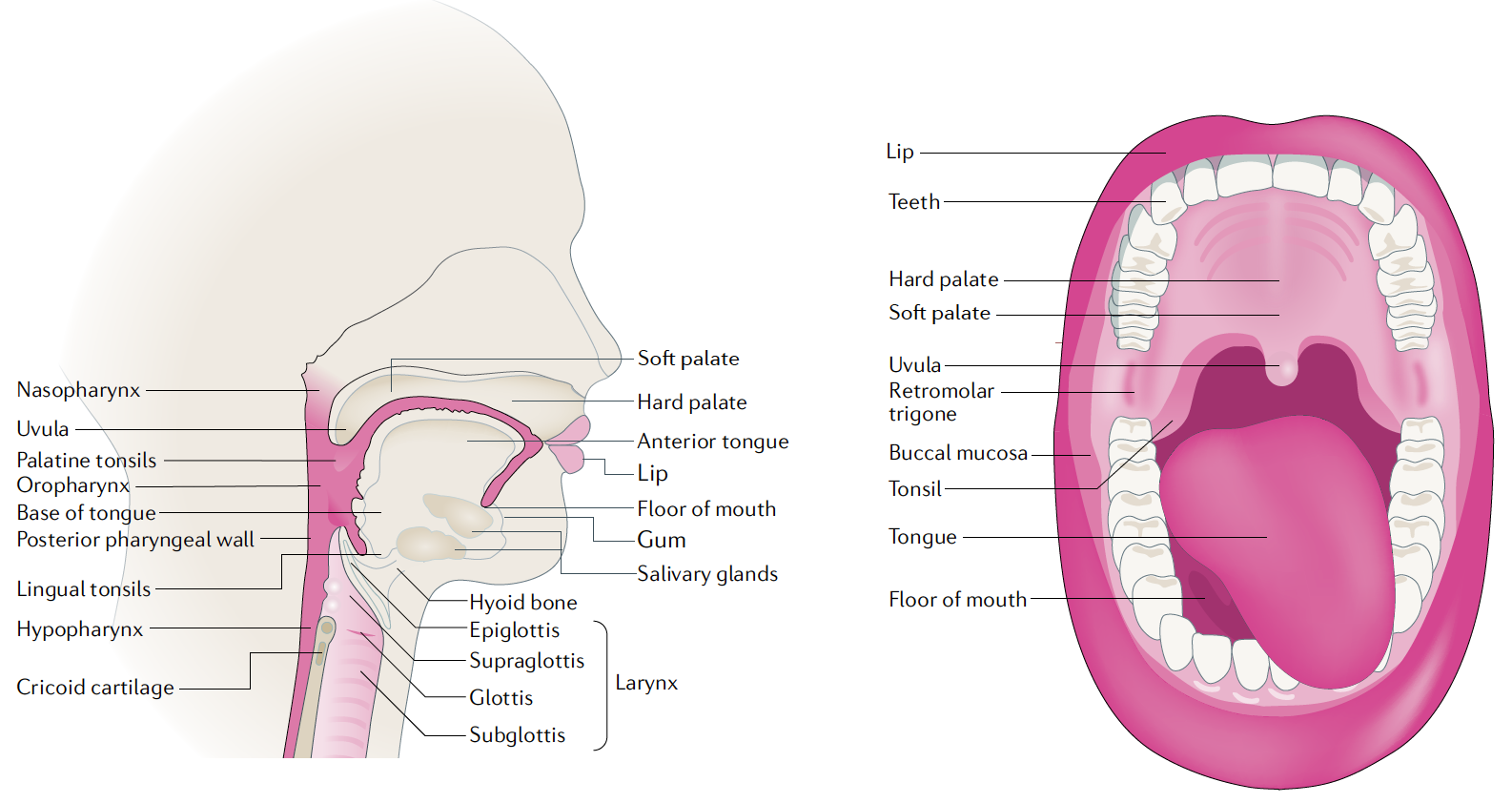 Johnson et al. 2020
Incidence
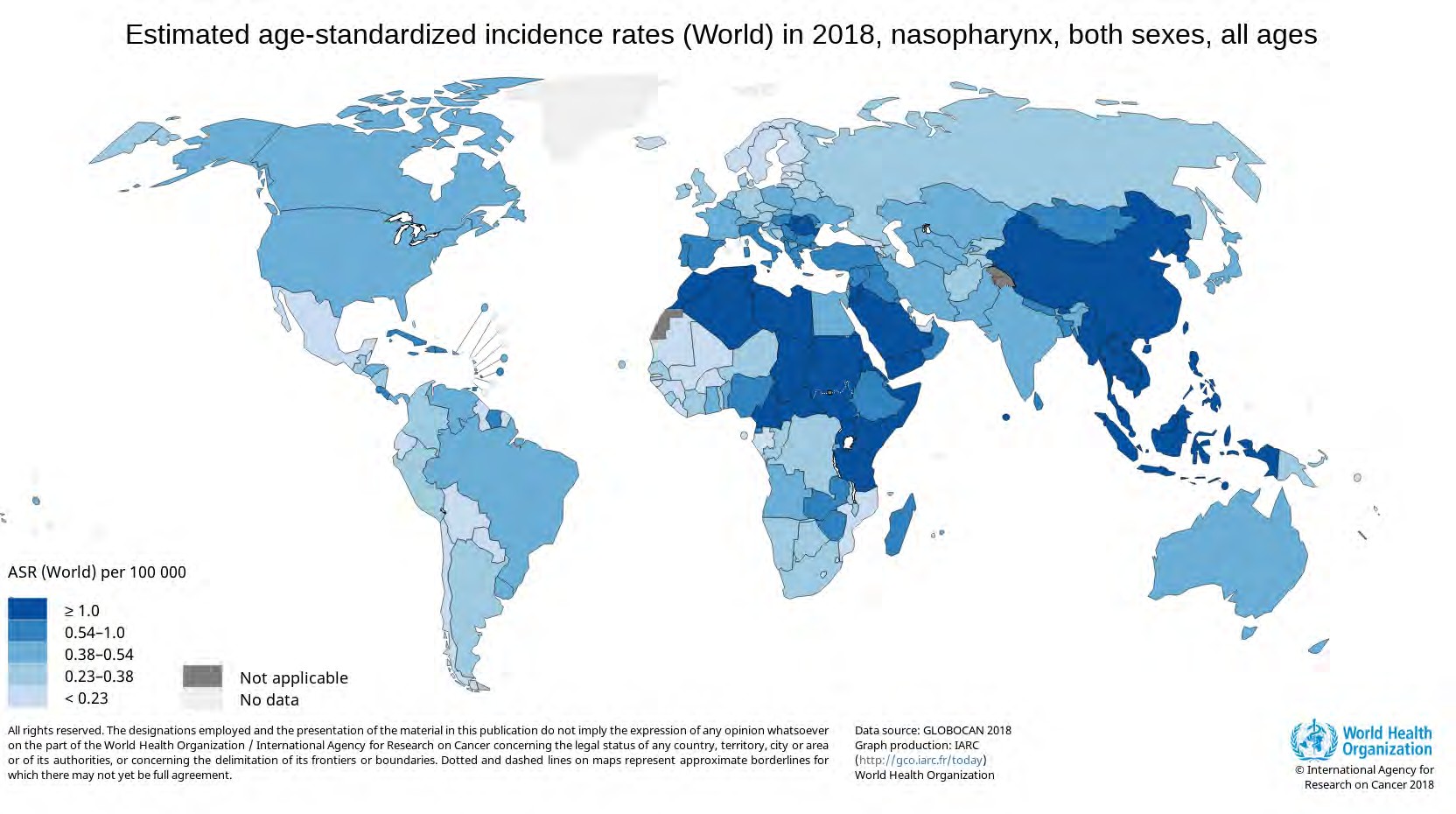 Harbin : 1.3
Beijing : 0.8  Guangzhou:  13.9
Hongkong: 12.8
Zhongshan : 25
M/F : 2.75-3
Low incidence : EBV-  High Incidence : EBV+
High among immigrant from  incidence area
Penang: 10.6
Chinese: 16.1
Malay: 4.2
Indian: 1.8
Hypothetical model of carcinogenesis
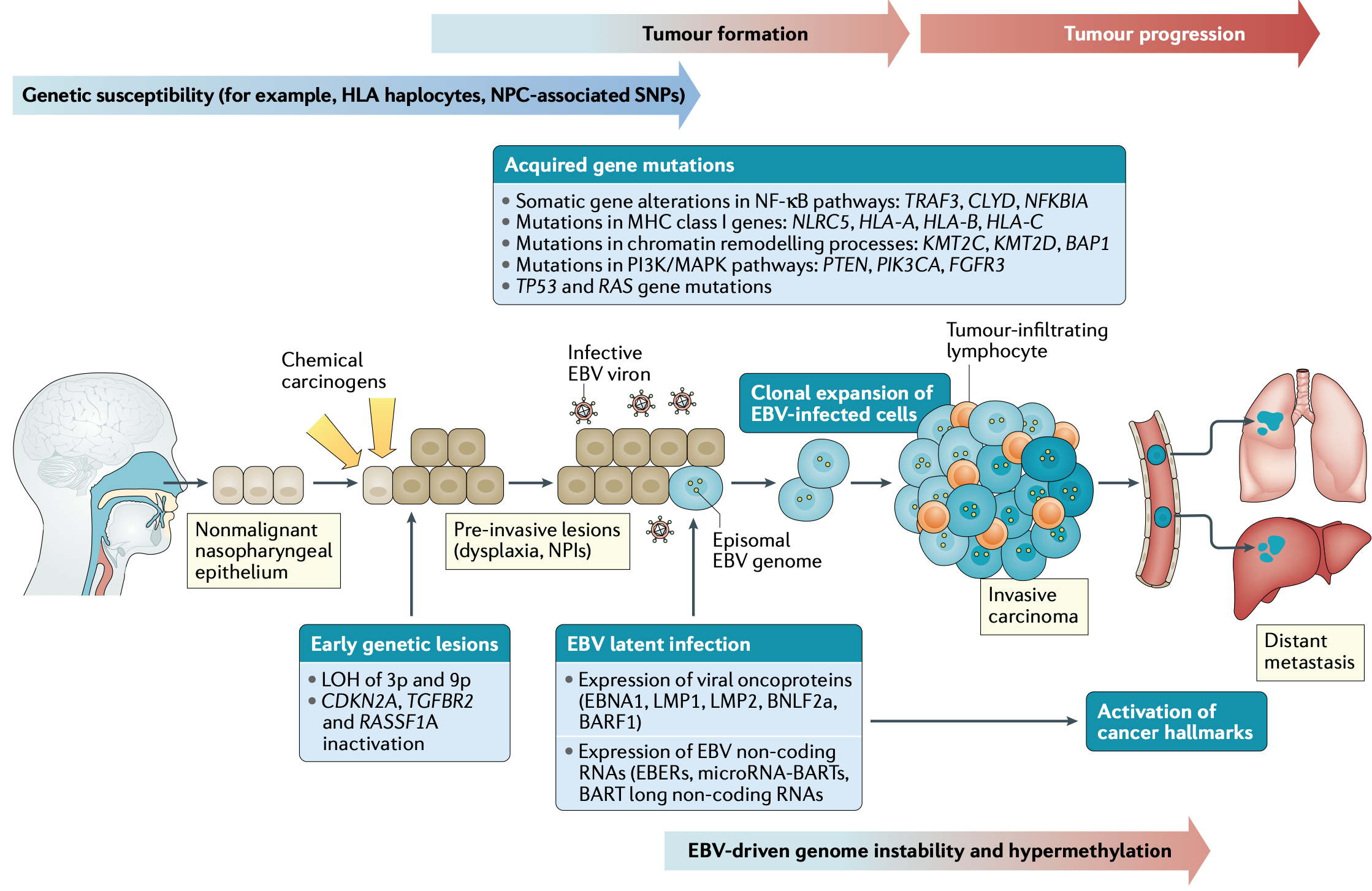 Wong et al. 2021
Nasopharyngeal cancer (NPC)
Diagnosis is standard H&E; EBER nearly confirmatory as > 95% are positive

Treatment is largely non-surgical based on  staging (radiotherapy, chemotherapy)

Treatment of metastatic disease is based on the combination of chemotherapy with PD-1 inhibitors

Plasma EBV DNA detection may be useful for prognostication and surveillance
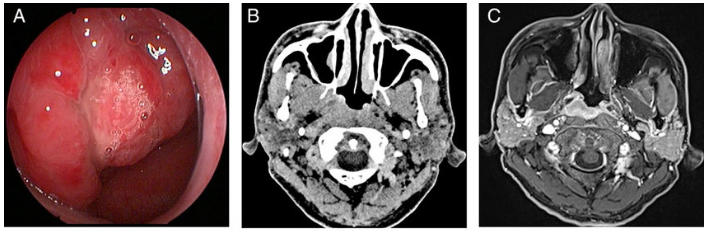 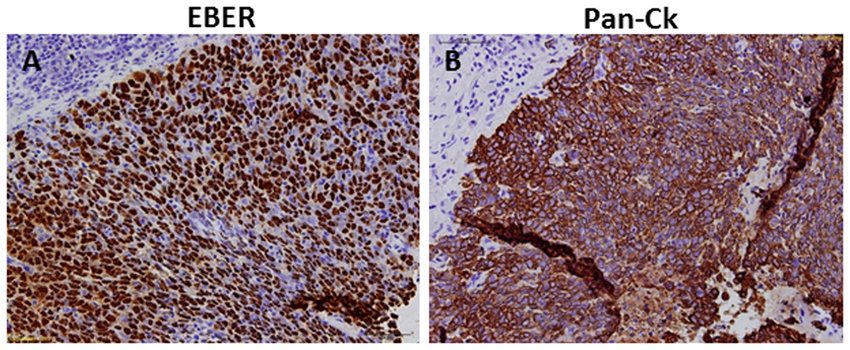 Chan et al. 2017
Anatomical sites
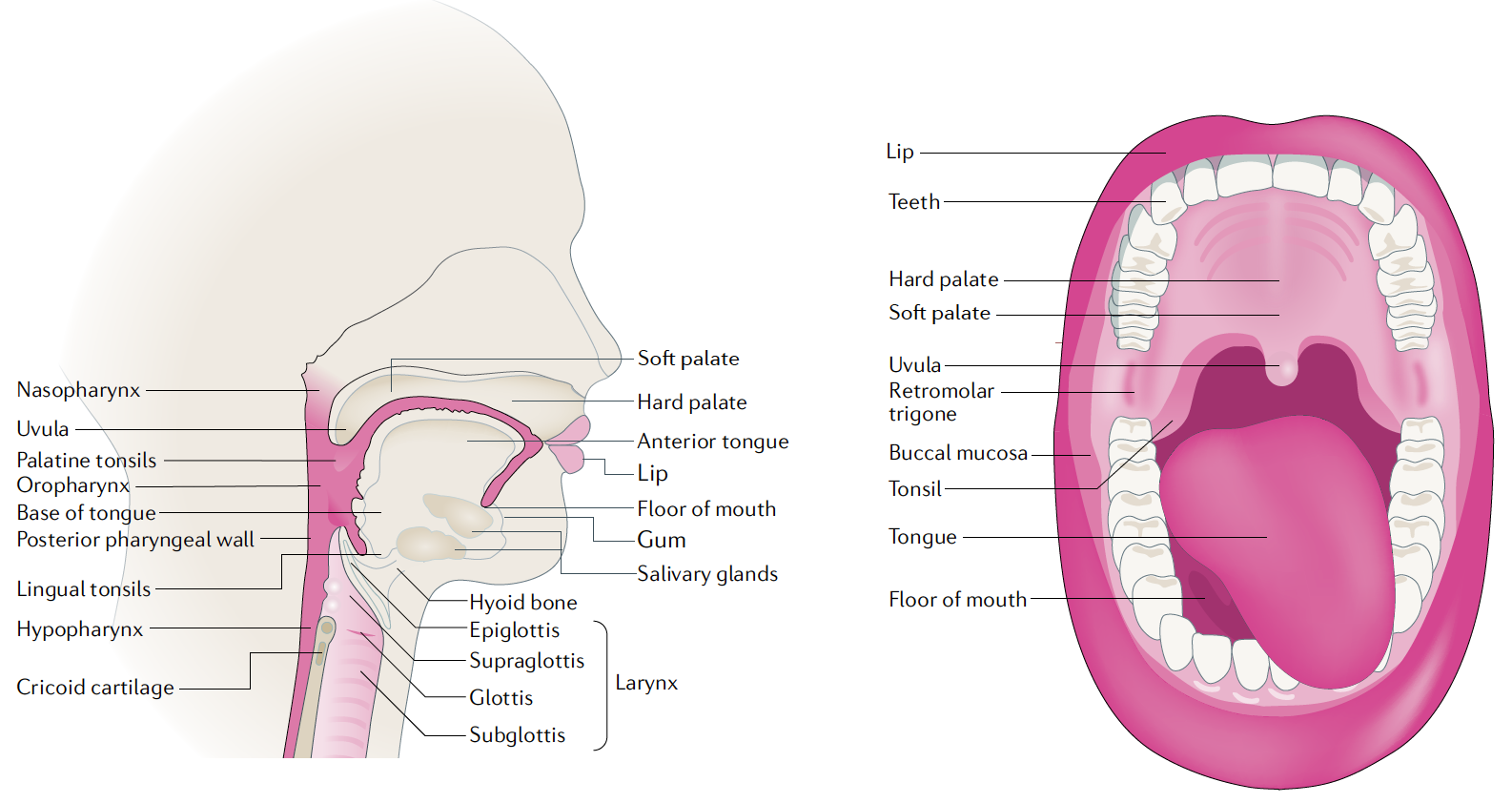 Johnson et al. 2020
Salivary gland cancer (SGC)
3 pairs of major salivary glands/minor salivary glands

Most common site – parotid

6-8% of head and neck cancers

Incidence: 1-3/100,000/year

WHO classification, 5th ed: 24 distinct histologic subtypes
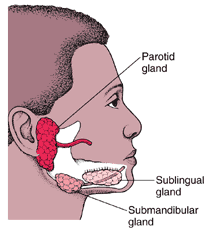 Management
Traditionally a surgical disease: surgery is both diagnostic and  therapeutic

Adjuvant (chemo)radiotherapy

Most subtypes not chemosensitive

Molecular characterization > histology-driven abnormalities: opportunities for targeted therapies
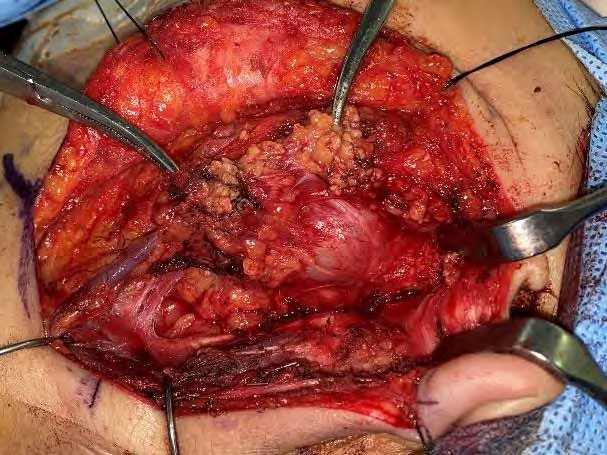 Skin cancer (melanoma)
Epidemiology
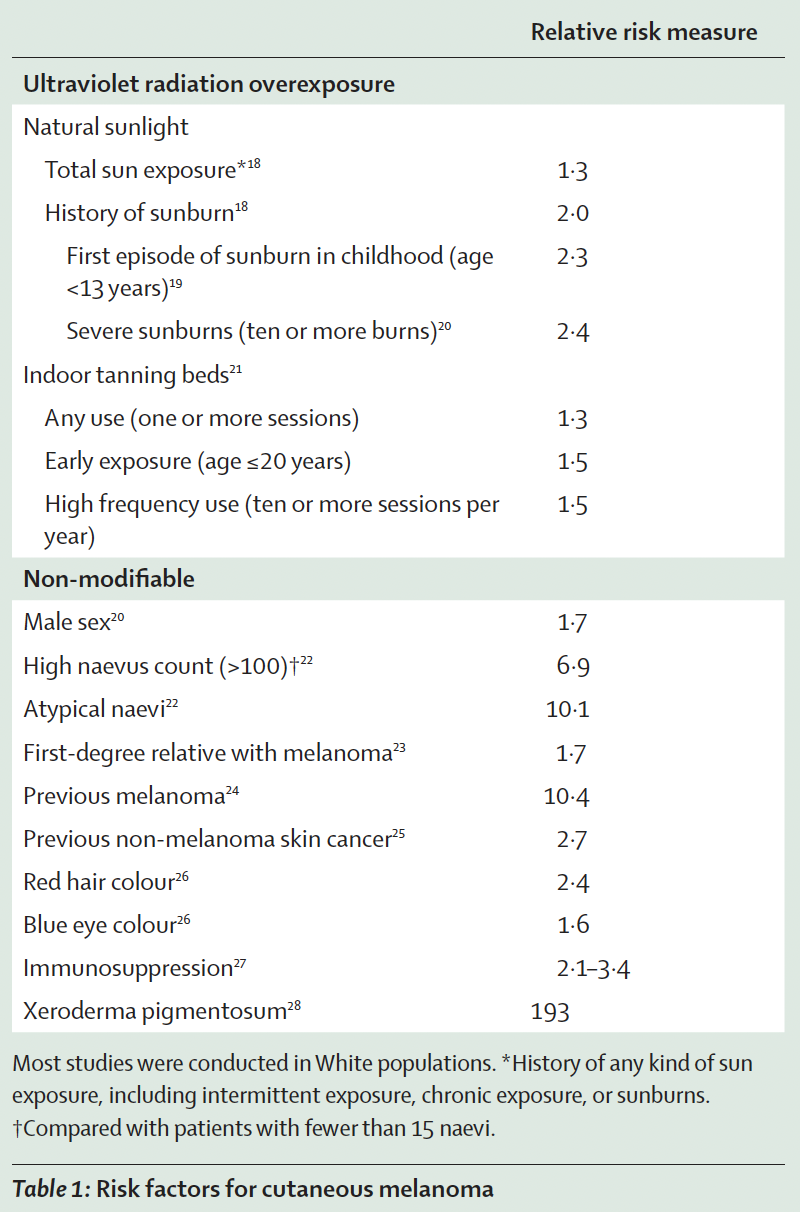 Melanoma is a malignancy of melanocytes

1% of skin cancers; >80% of skin cancer deaths

Median age at diagnosis is 59 years

Subtypes: cutaneous, acral, mucosal, uveal
Kibbi et al. 2016; Rabbie et al. 2019; Bleyer et al. 2006; Long et al. 2023
Incidence and mortality
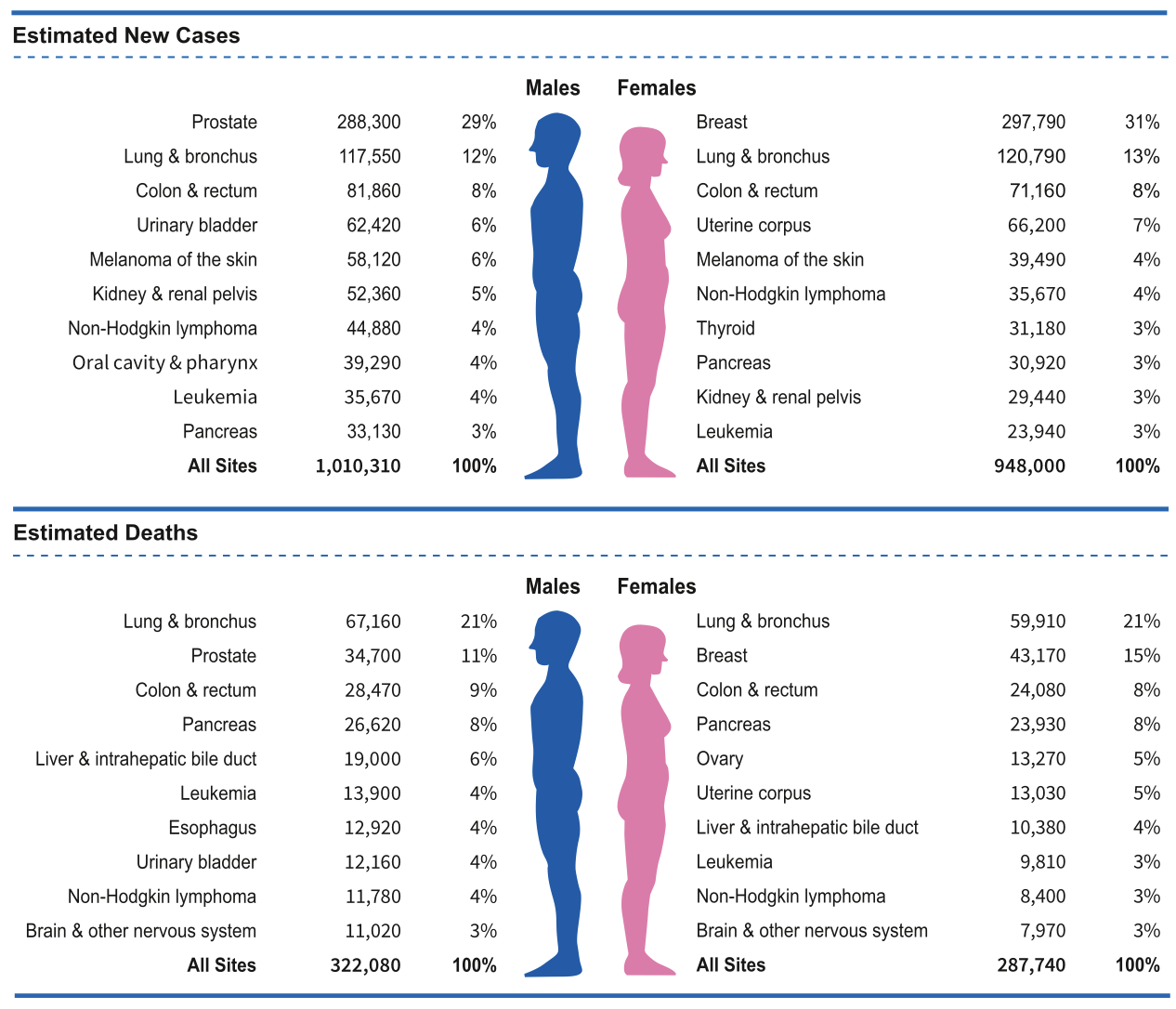 Mediterranean 3-5/100k, Northern Europe 12-35/100k, Oceania >50/100k; systematically underestimated: in situ melanoma treated on outpatient basis
Siegel et al. 2023; Guy et al. 2015
Early diagnosis
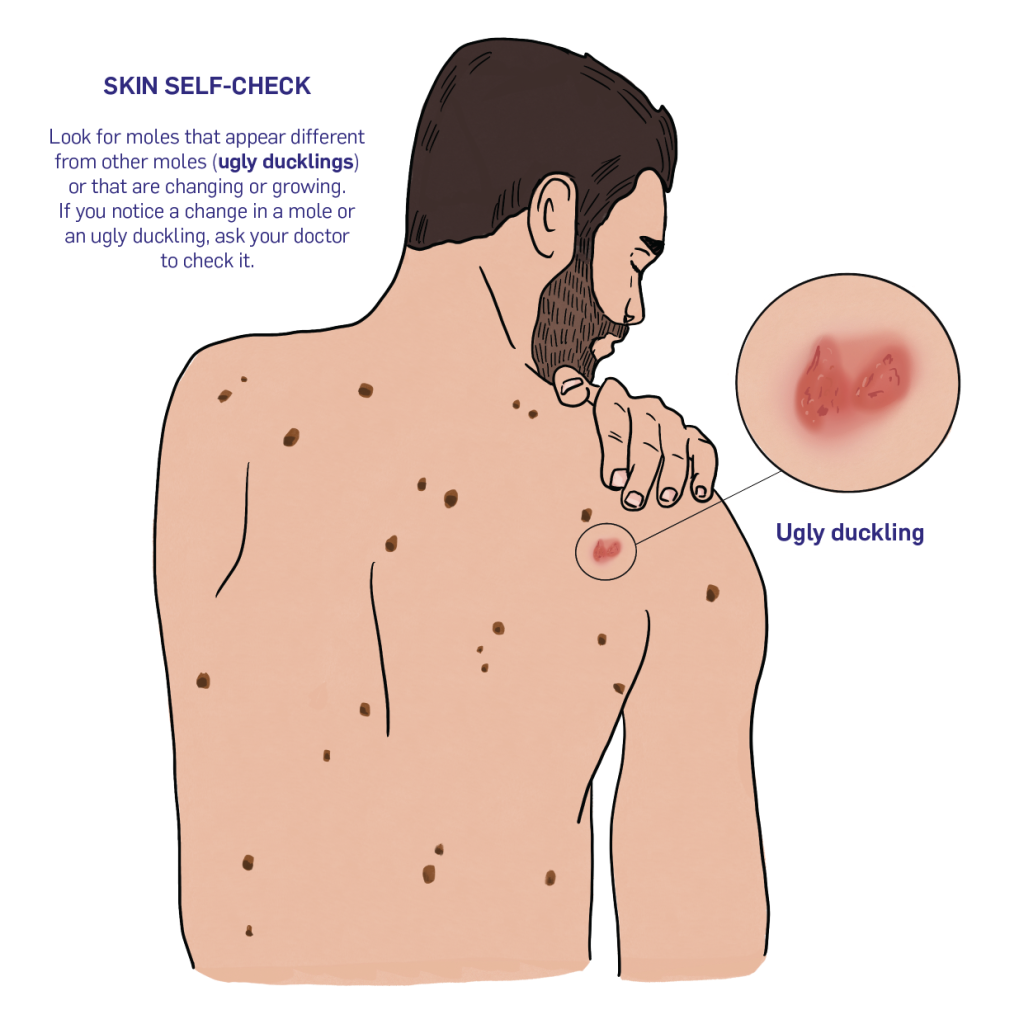 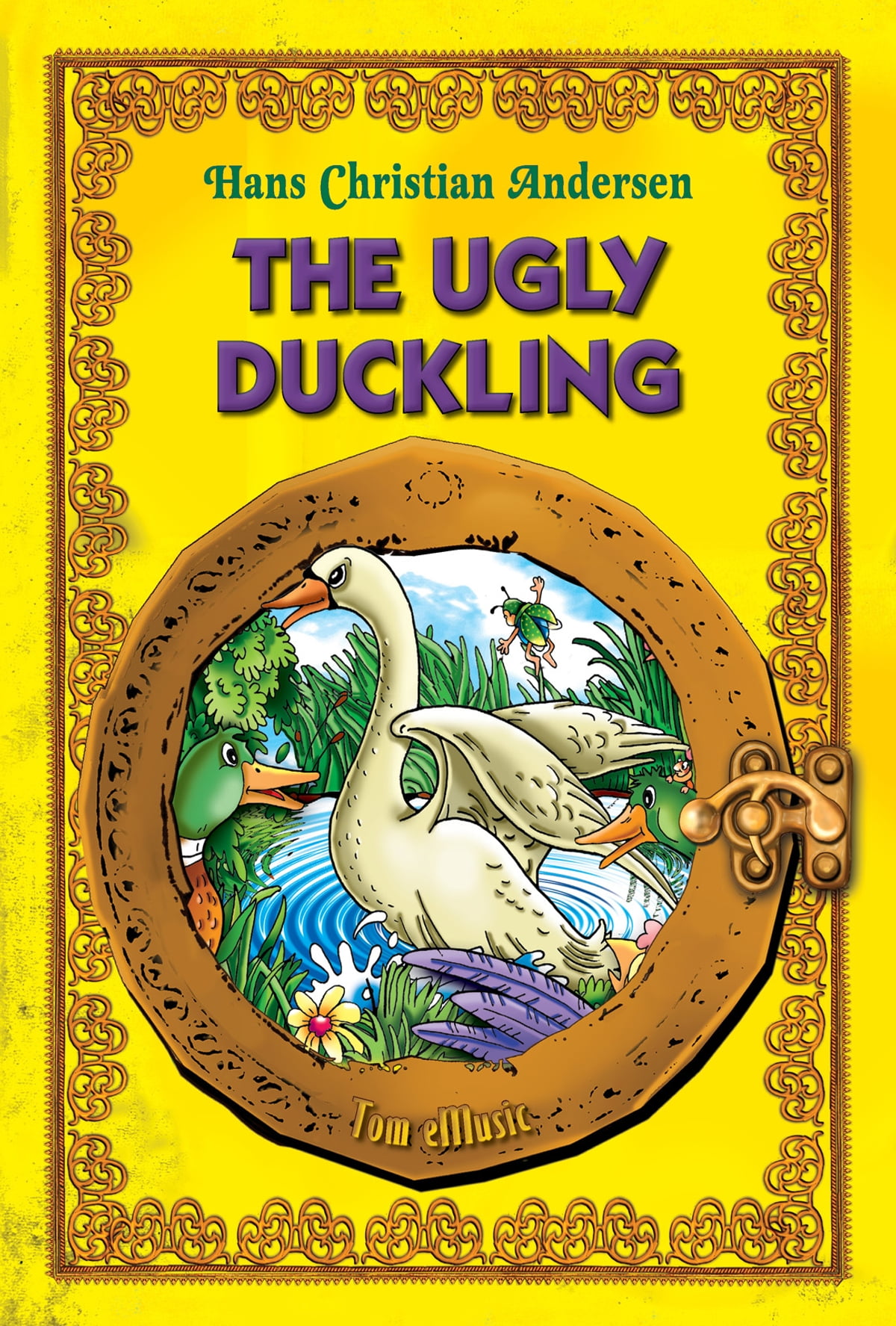 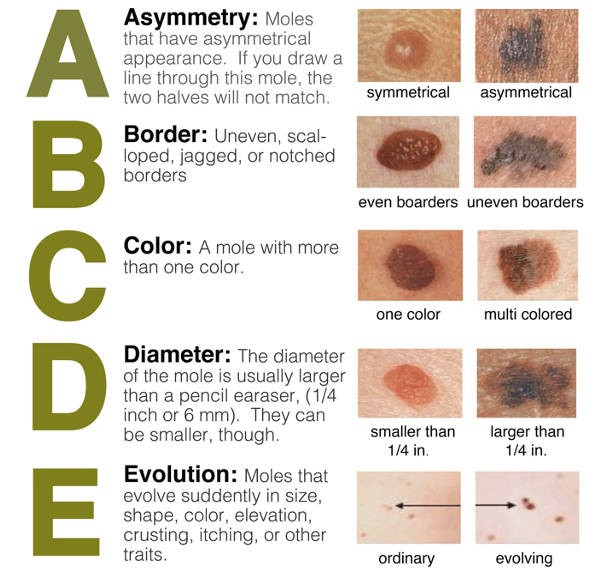 Diagnosis: excision biopsy (wide local excision with adequate margins, sentinel LN biopsy)
Grob et al. 1998
Staging
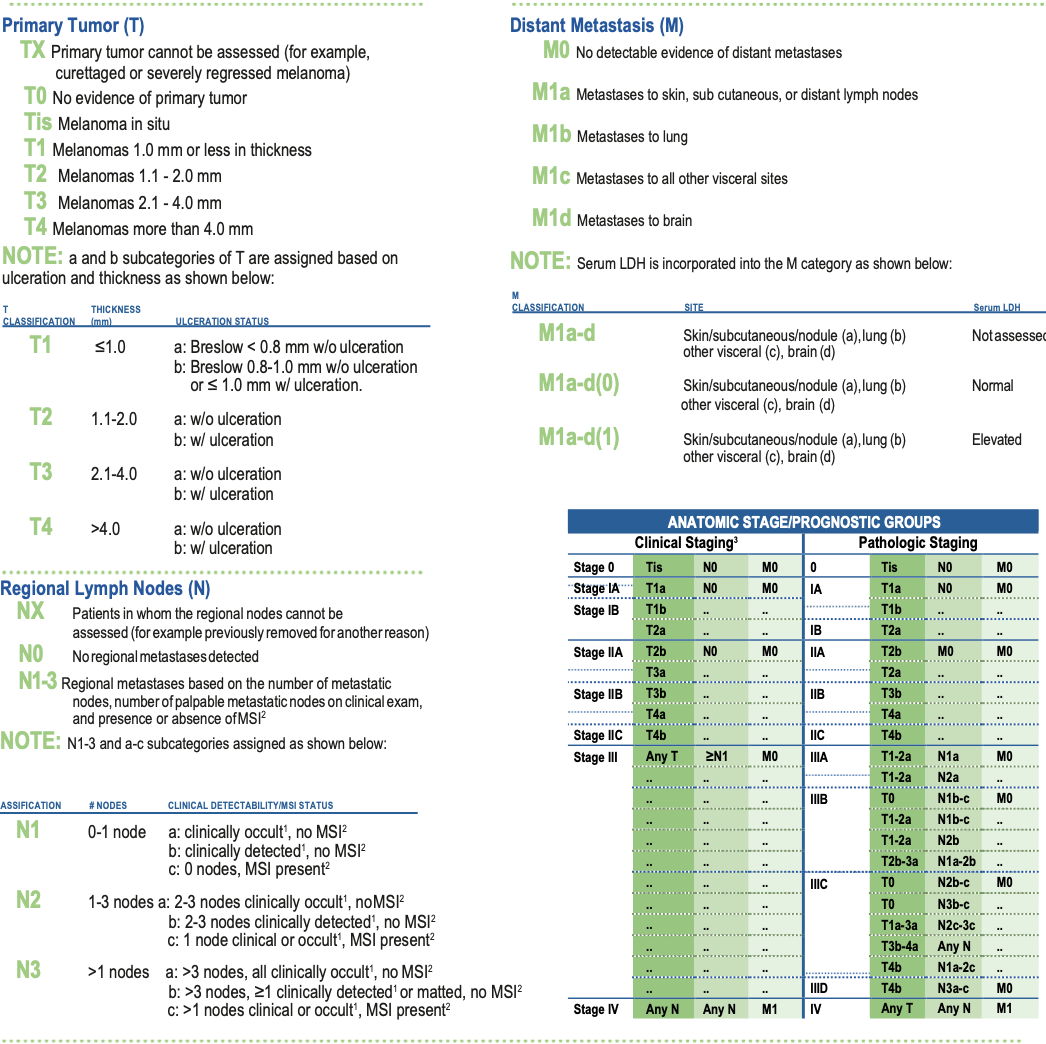 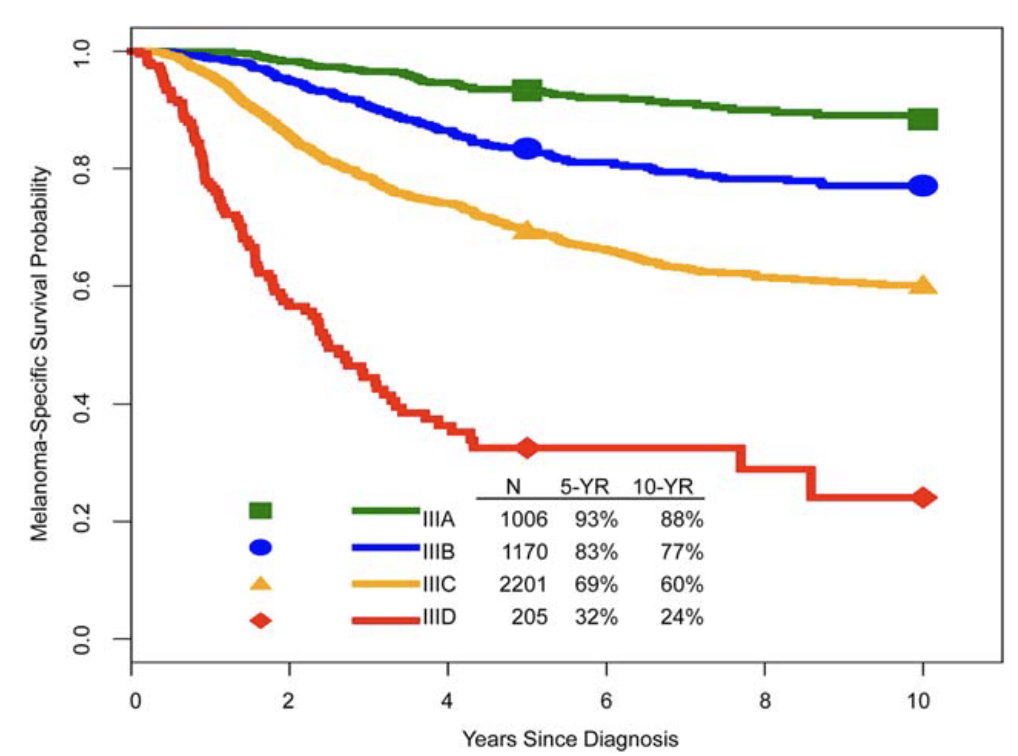 Gershenwald et al. 2017
Treatment of unresectable disease
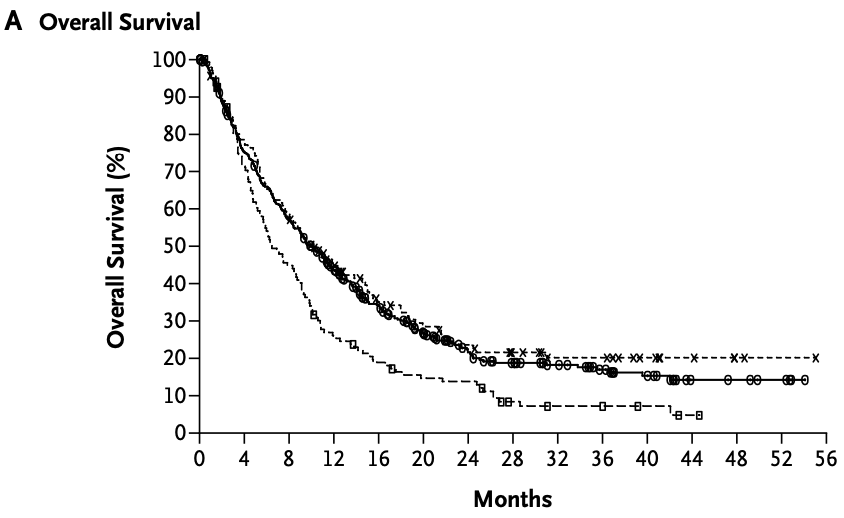 Temozolomide vs DTIC
Median OS ≃ 6 months
5-year OS ≃ 6%
Ipilimumab
Median OS 10.1 months
2011
< 2011
Middleton et al. 2000; Hodi et al. 2010
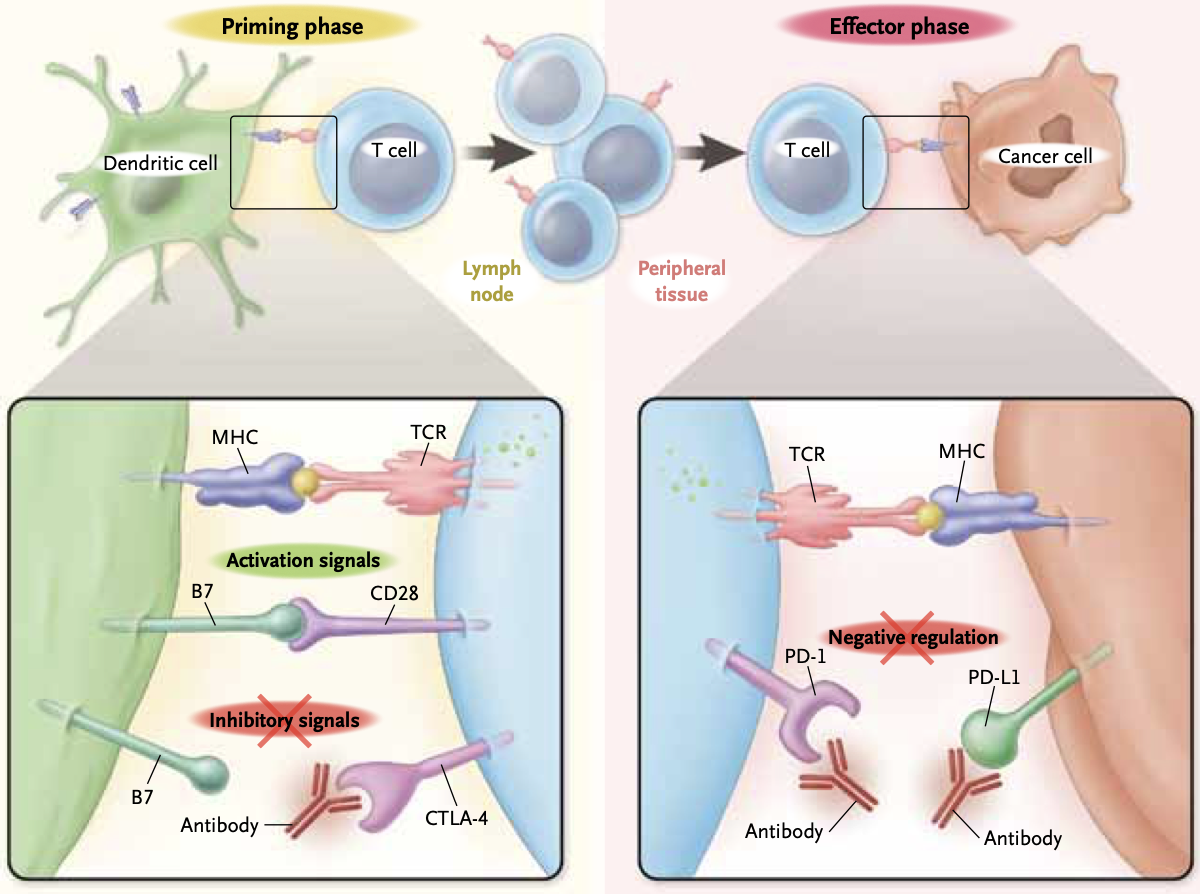 Ribas et al. 2012
Combination immunotherapy: CheckMate067
Phase 3, Randomized 1:1:1

Primary endpoints: PFS, OS

Median OS
72.1 months Nivolumab plus Ipilimumab
36.9 months Nivolumab
19.9 months Ipilimumab

No predictive biomarkers!
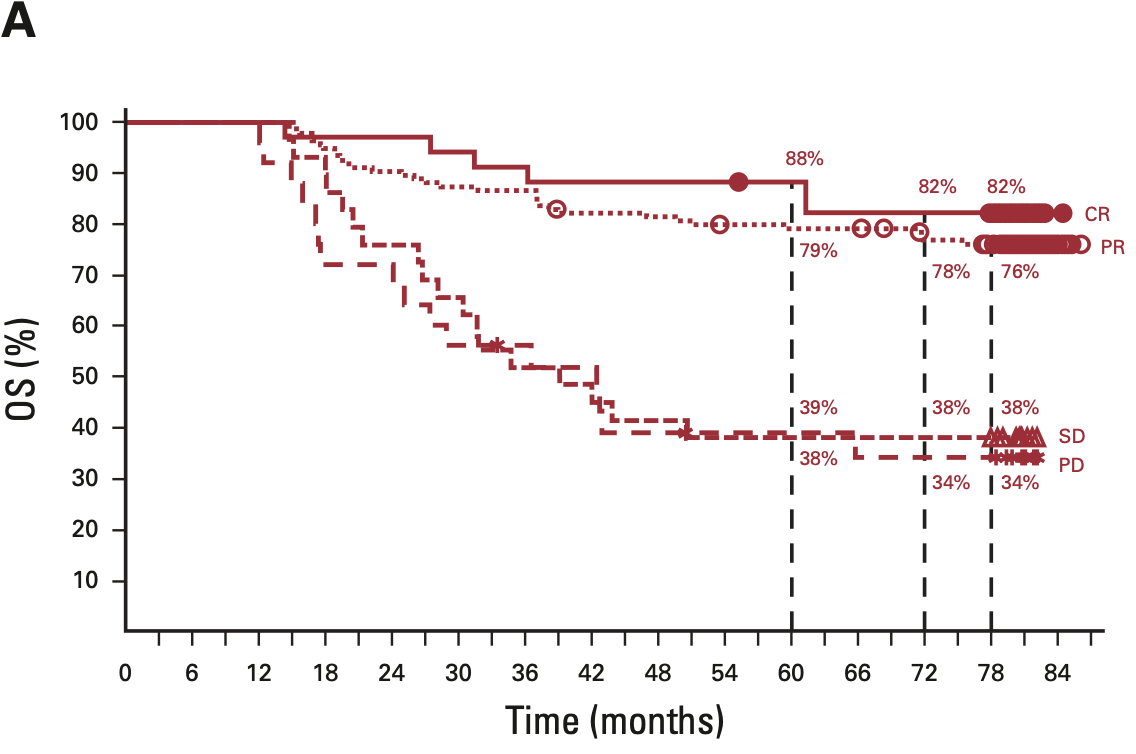 Larkin et al. 2015; Larkin et al. 2019; Wolchok et al. 2022
Thank you